Running Parallel R jobs at OSC
Shameema Oottikkal
Data Application Engineer
Ohio Supercomputer Center
 email:soottikkal@osc.edu
09/09/2020
OSC workshop
Data Analytical nodes@OSC
Owens’ data analytics environment is comprised of 16 nodes, each with 48 CPU cores, 1.5TB of RAM and 24TB of local disk.
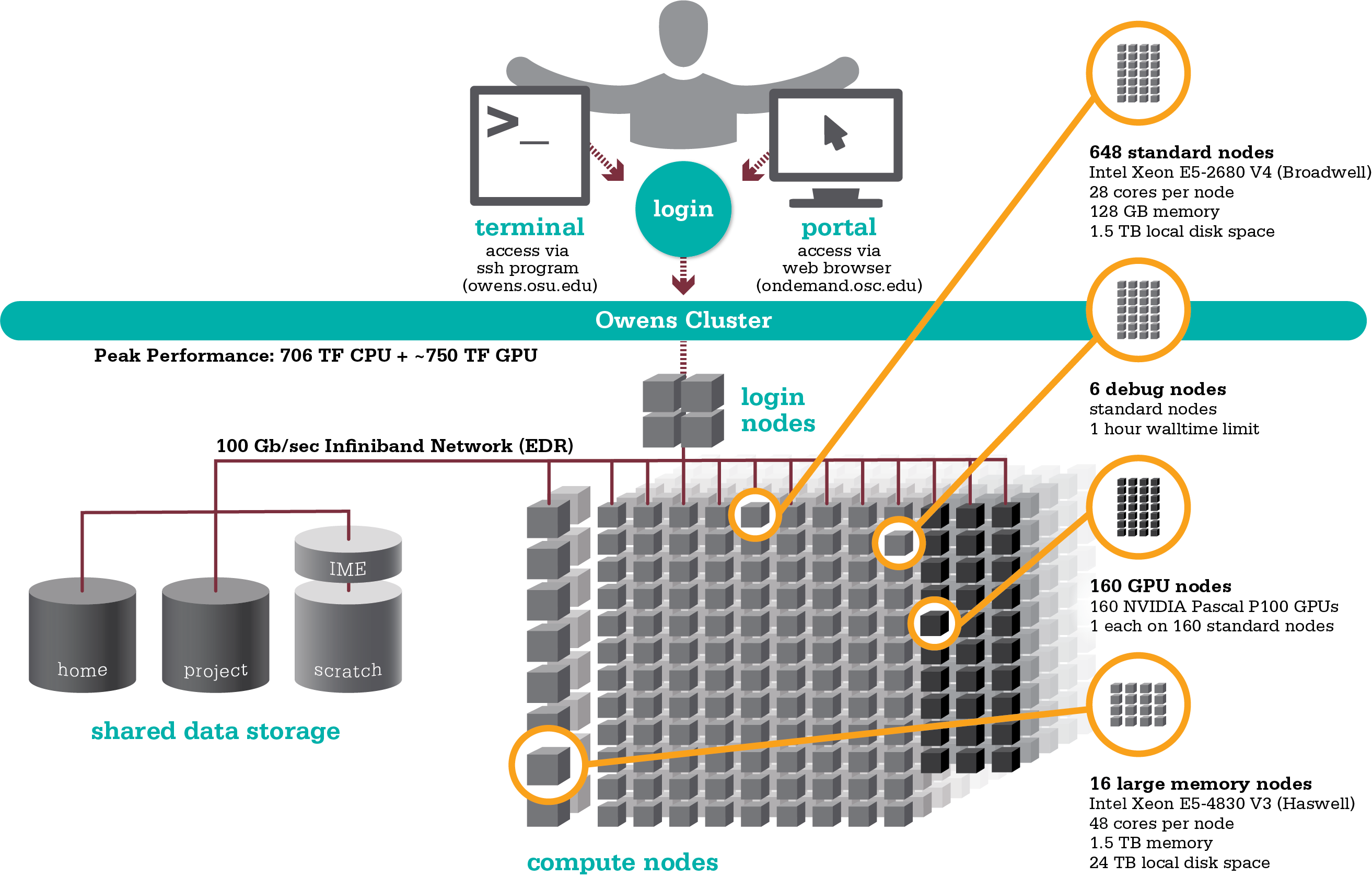 /fs/project:
Upon request
1-5TB
Backed up daily
1-3 years
/fs/scratch:
1200TB
Not backed up
Temporary storage
Local disk:$TMPDIR
1.5TB or 24TB
Not backed up
Temporary storage
$HOME: 
    500GB/per user
    Backed up daily
    Permanent storage
https://my.osc.edu/
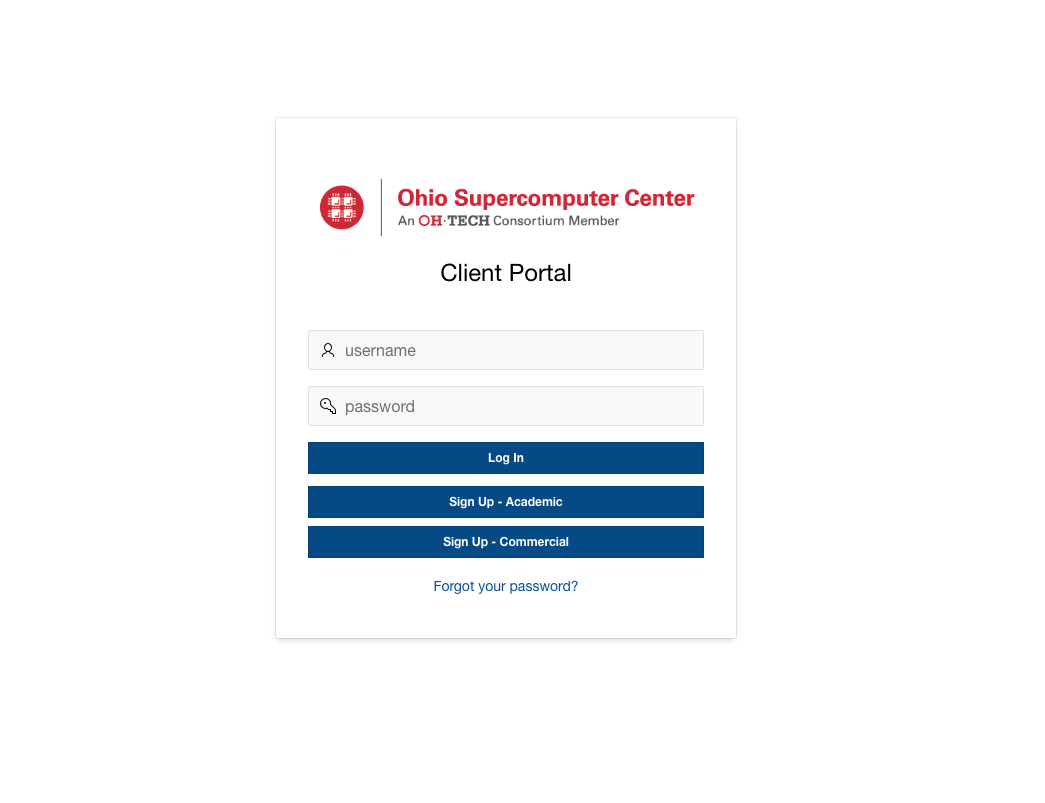 New Users
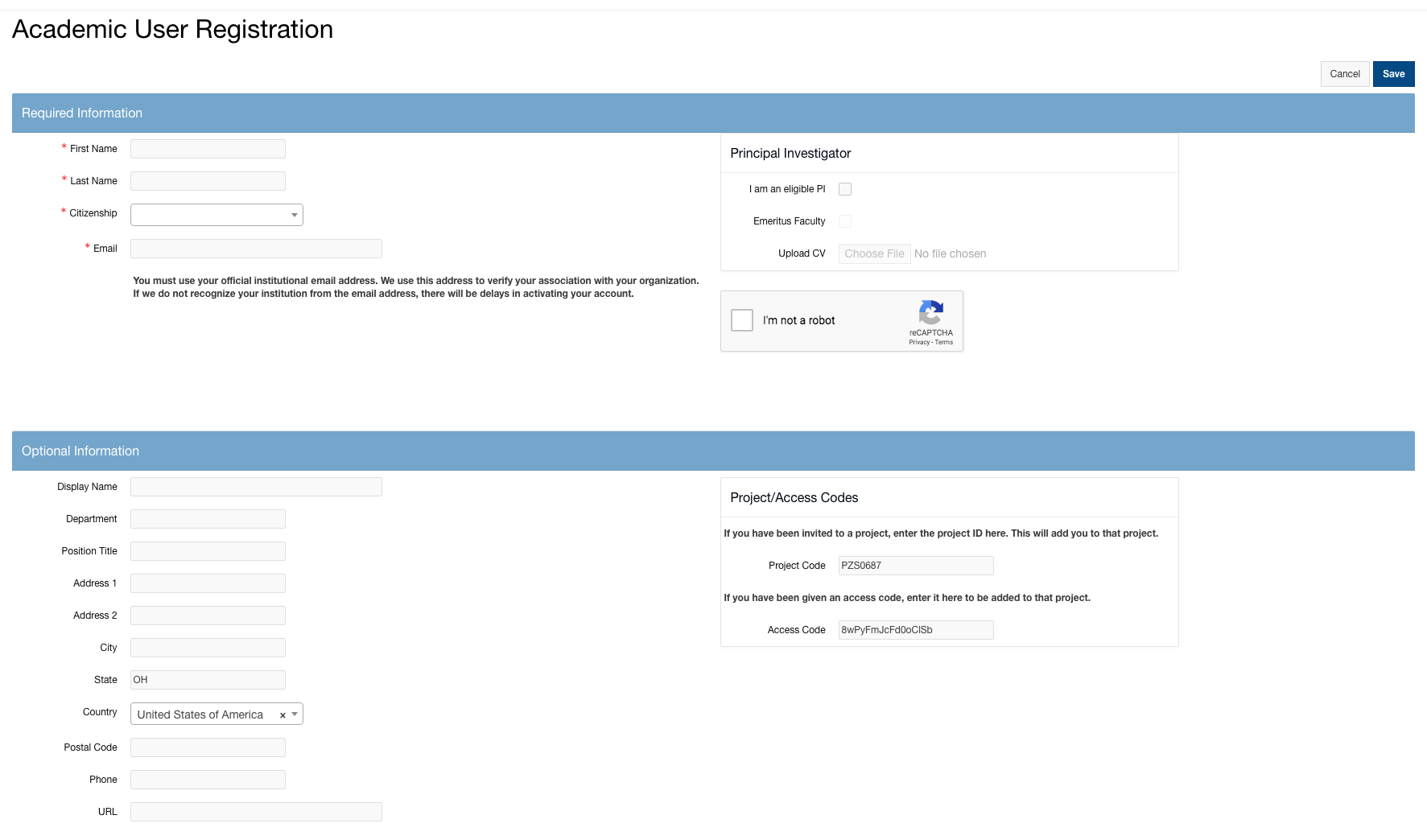 Project code:PZS0687
Access code: 712897
Existing Users
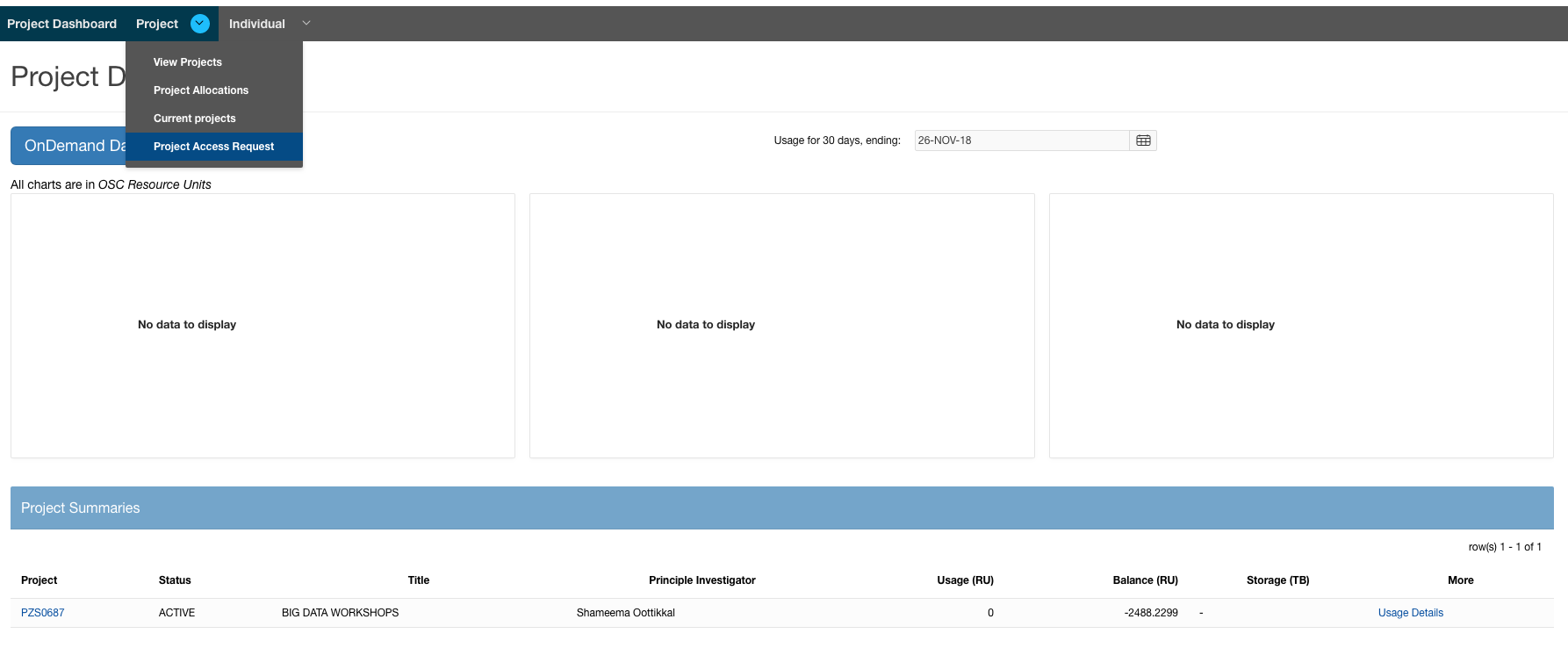 Existing Users
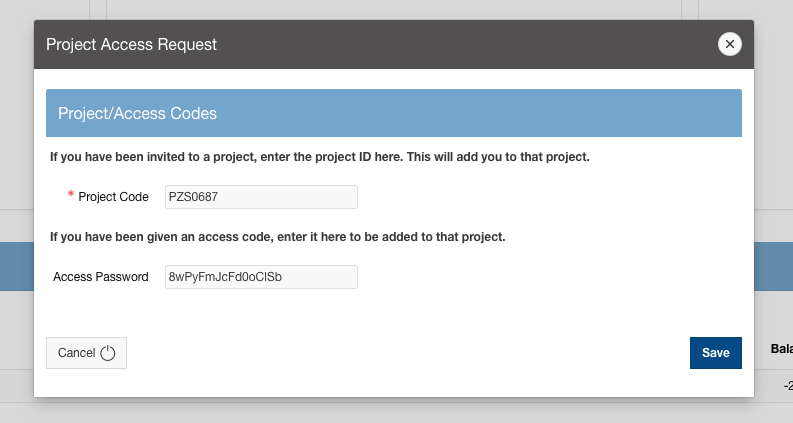 Project code:PZS0687
Access code: 712897
Exercise-1​​Login to https://my.osc.edu
OSC OnDemand  ondemand.osc.edu
2:  Interactive Services
File Access
Job Management
Visualization Apps
Desktop access
Single-click apps (Abaqus, Ansys, Comsol, Paraview)
Terminal Access
Tutorial available at 
osc.edu/ondemand
1:  User Interface
Web based
Usable from computers, tablets, smartphones
Zero installation
Single point of entry 
User needs three things
ondemand.osc.edu 
OSC Username 
OSC Password 
Connected to all resources at OSC
[Speaker Notes: OnDemand revamp coming including app support for HPC workflows]
Go to https://ondemand.osc.edu/
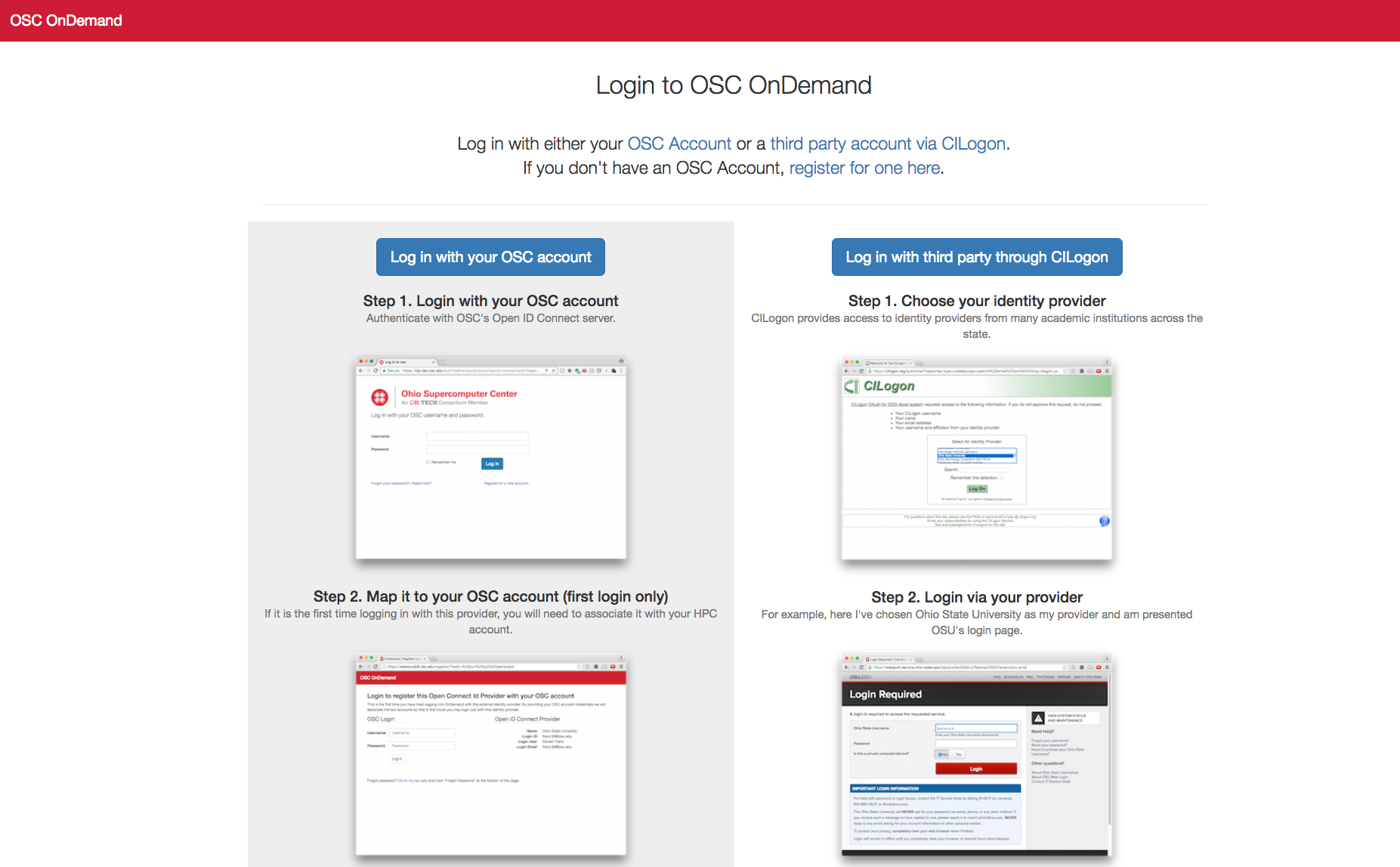 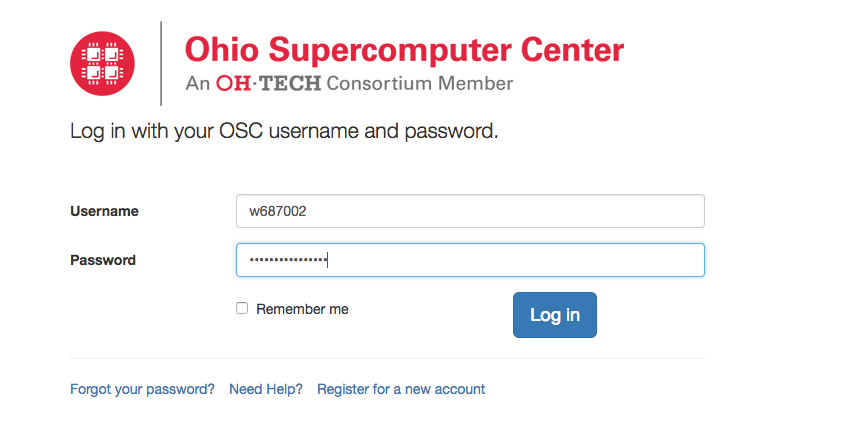 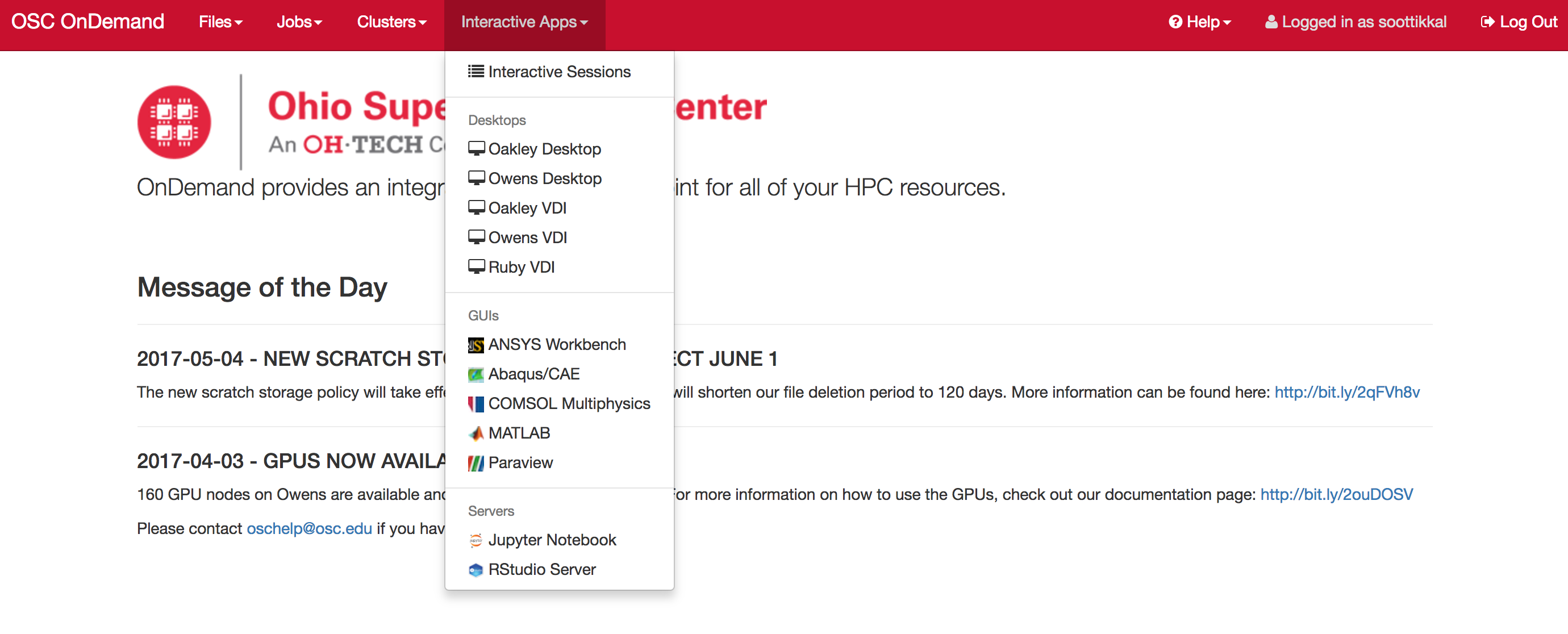 Exercise-2Login to   https://ondemand.osc.edu
Data Analytics@OSC
Python: A popular general-purpose, high-level programming language with numerous mathematical and scientific packages available for data analytics.

R: A programming language for statistical and machine learning applications with very strong graphical capabilities.

MATLAB:A full featured data analysis toolkit with many advanced algorithms readily available.

Spark and Hadoop:  Frameworks for running map reduce algorithms 
Intel Compilers: Compilers for generating optimized code for Intel CPUs.

Intel MKL: The Math Kernel Library provides optimized subroutines for common computation tasks such as matrix-matrix calculations.

Statistical software: Octave, Stata, FFTW, ScaLAPACK, MINPACK, sprng2
Apache Spark
Apache Spark is an open source cluster computing framework originally developed in the AMPLab at University of California, Berkeley but was later donated to the Apache Software Foundation where it remains today. In contrast to Hadoop's disk-based analytics paradigm, Spark has multi-stage in-memory analytics.
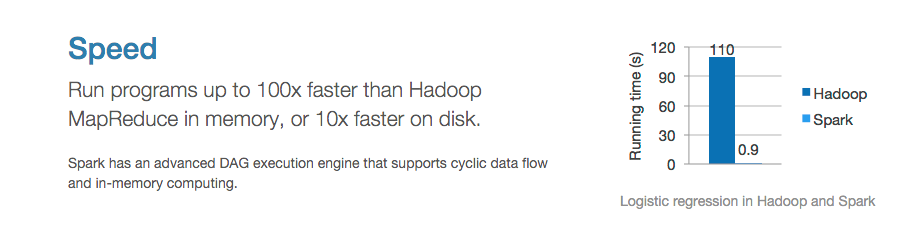 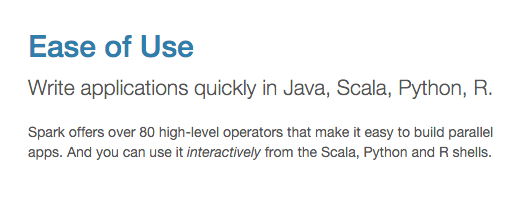 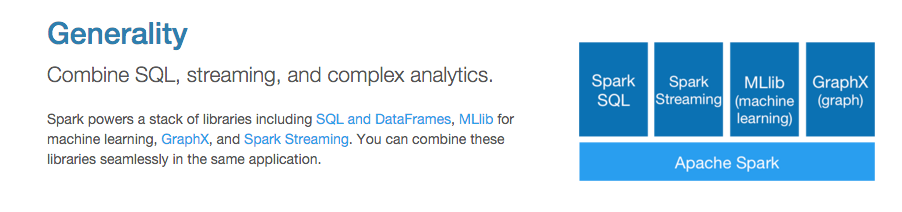 Spark documentation at OSC
https://www.osc.edu/resources/available_software/software_list/spark
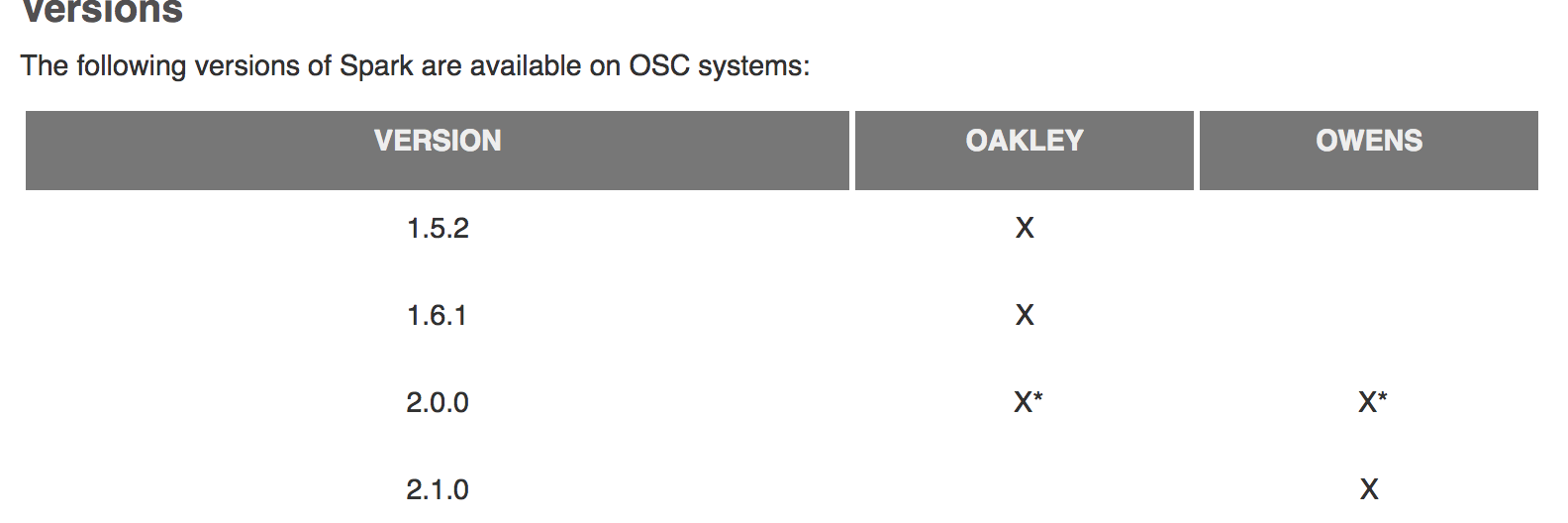 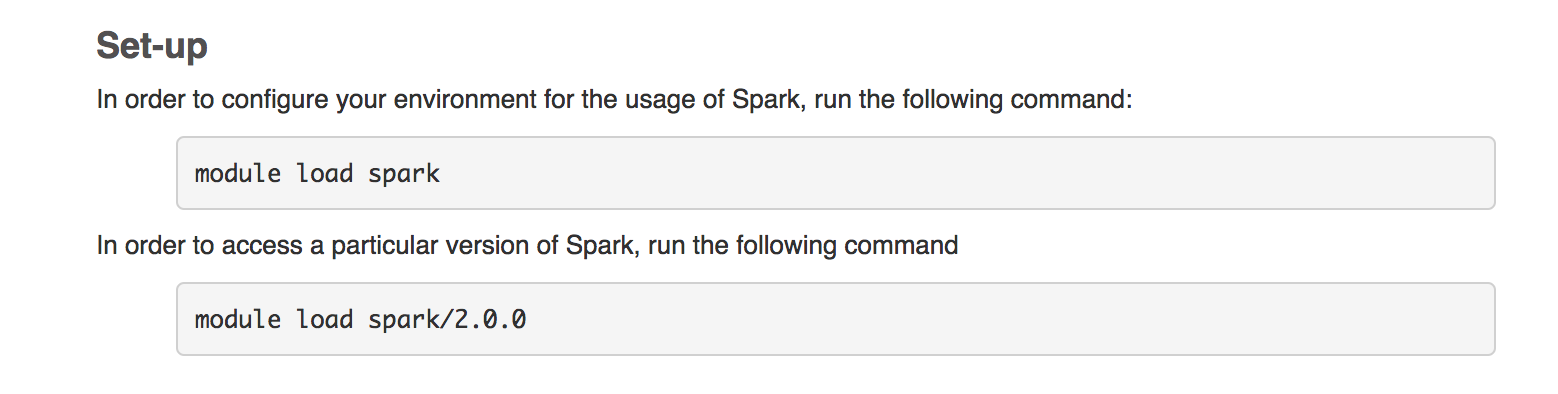 Running Spark interactively:  Jupyter+Spark App
Go to https://ondemand.osc.edu/
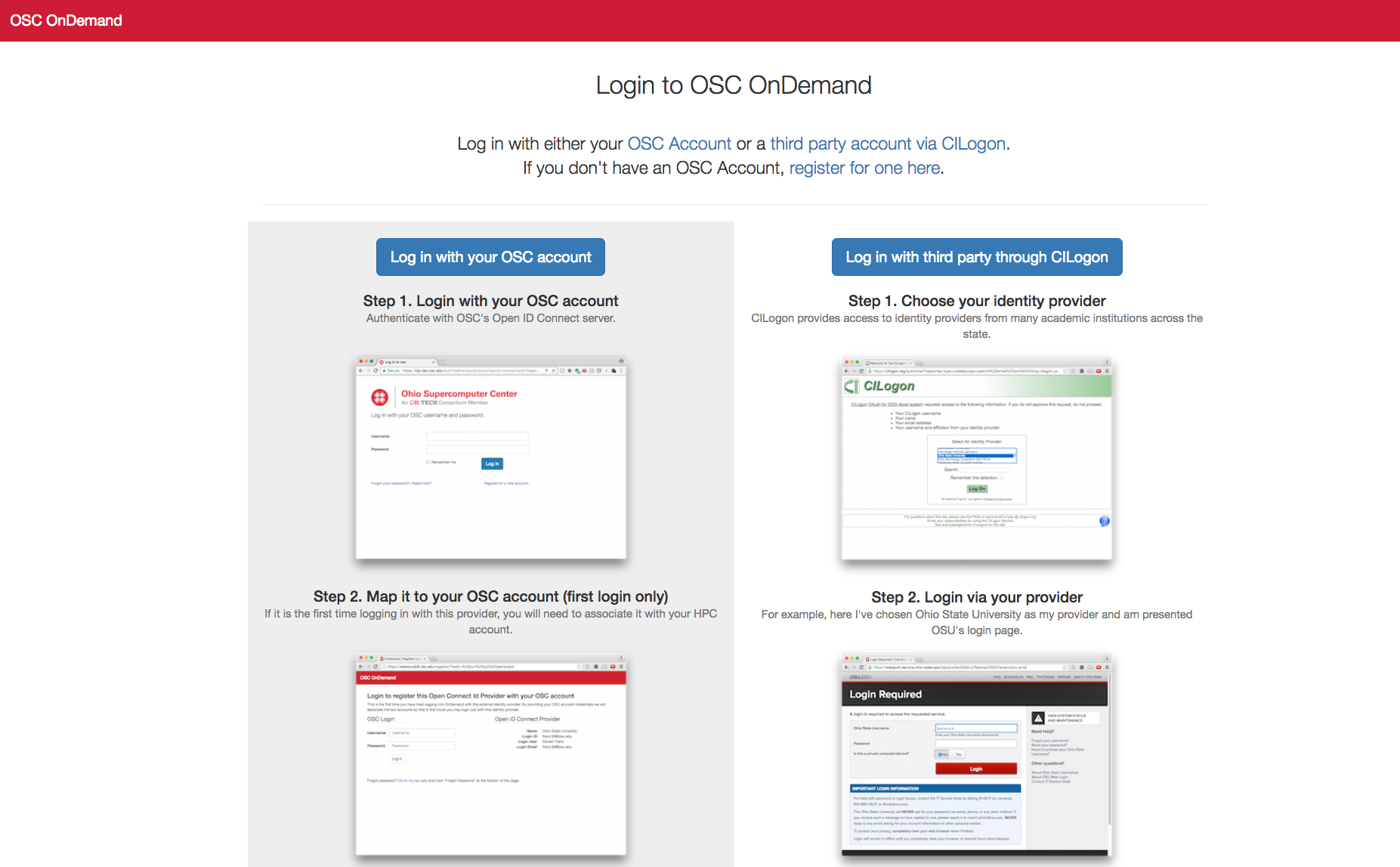 Choose Jupyter+Spark app from the Interactive Apps option.
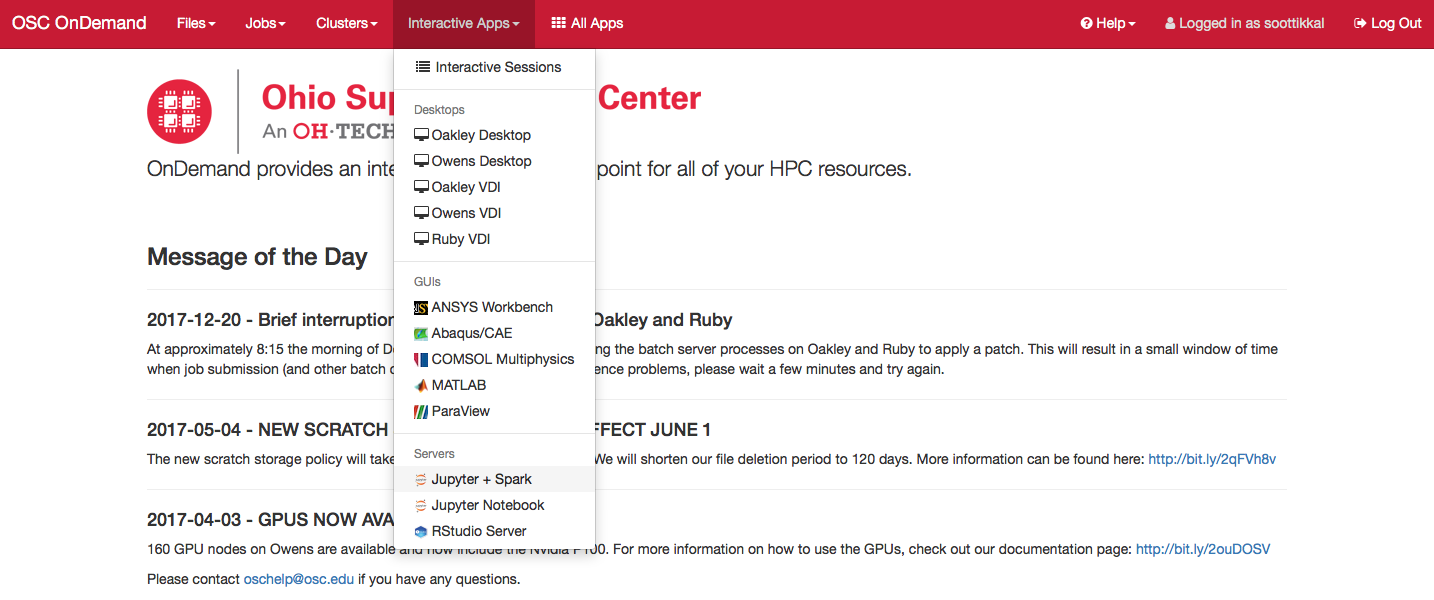 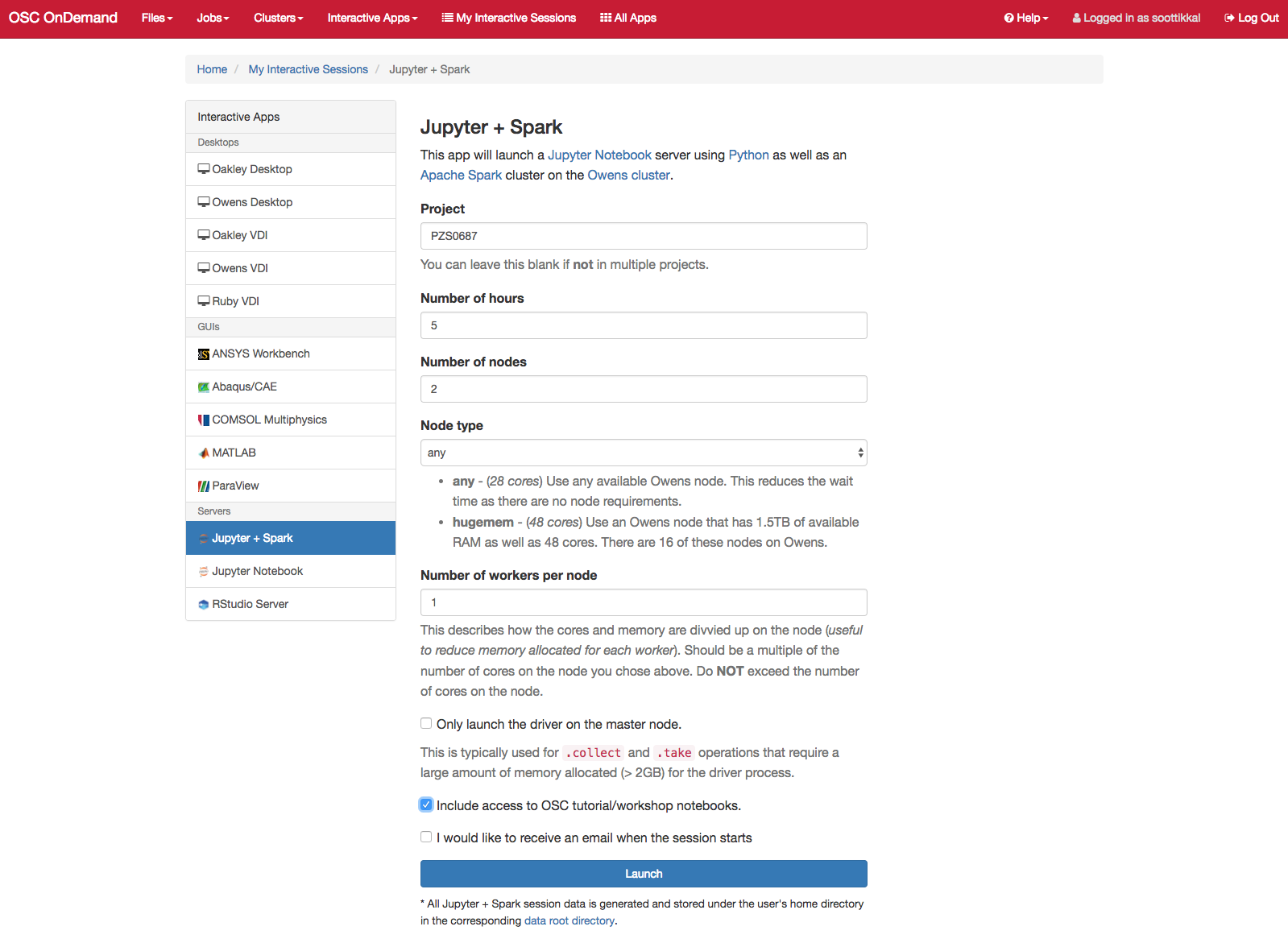 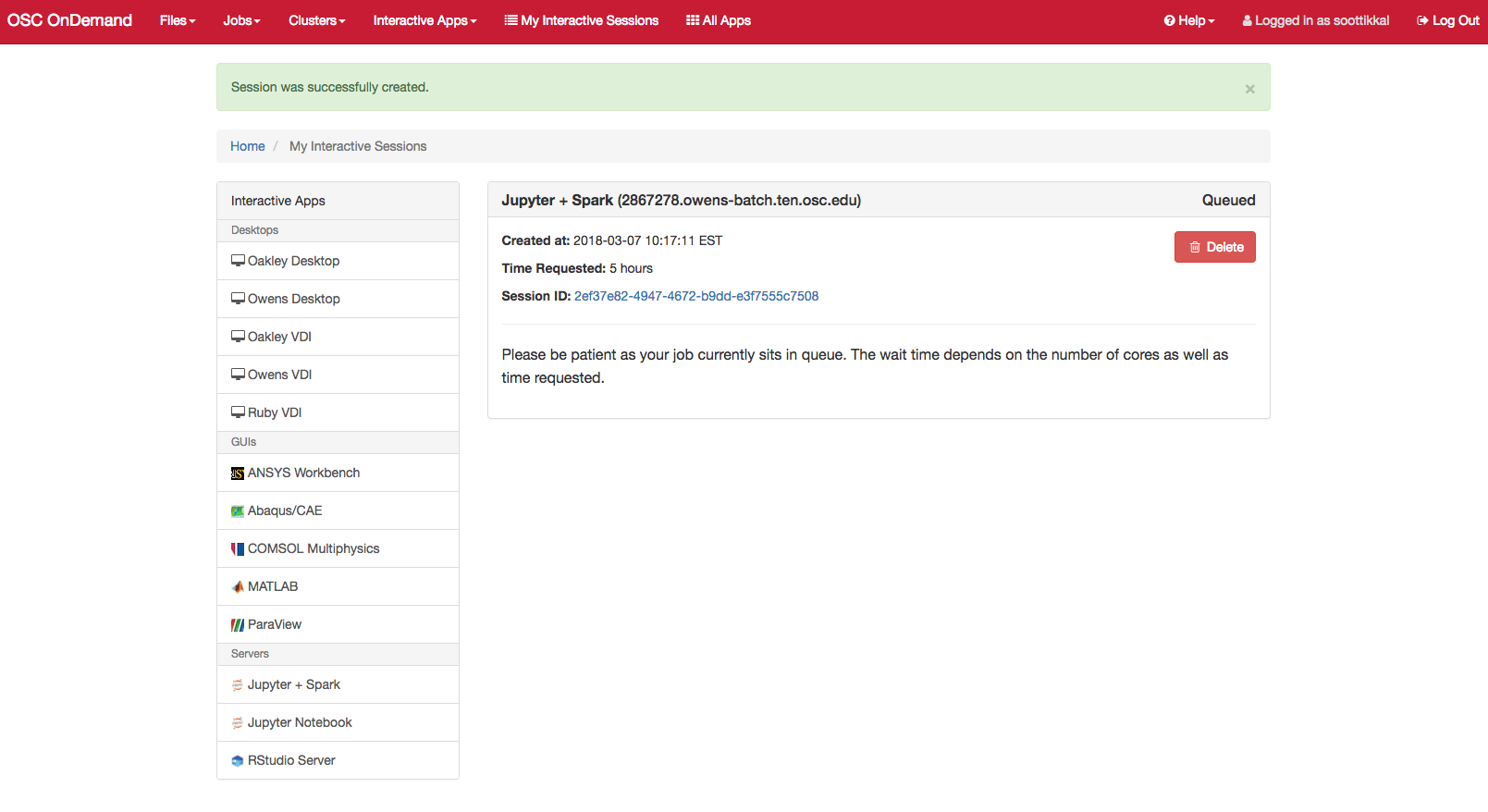 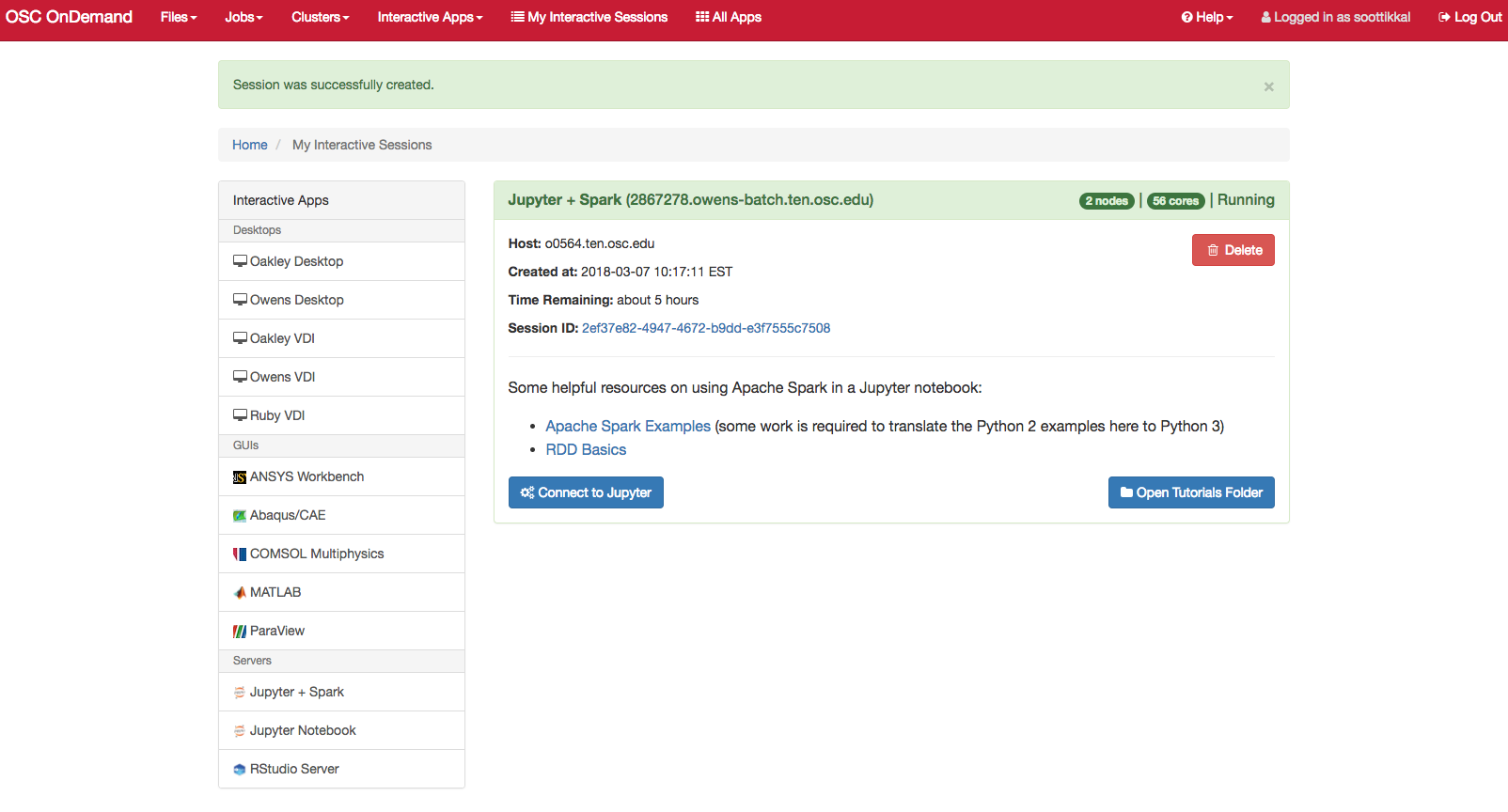 You will see a file called pyspark_tutorials.ipynb. Please check on the file and click on duplicate to make a copy of the file.
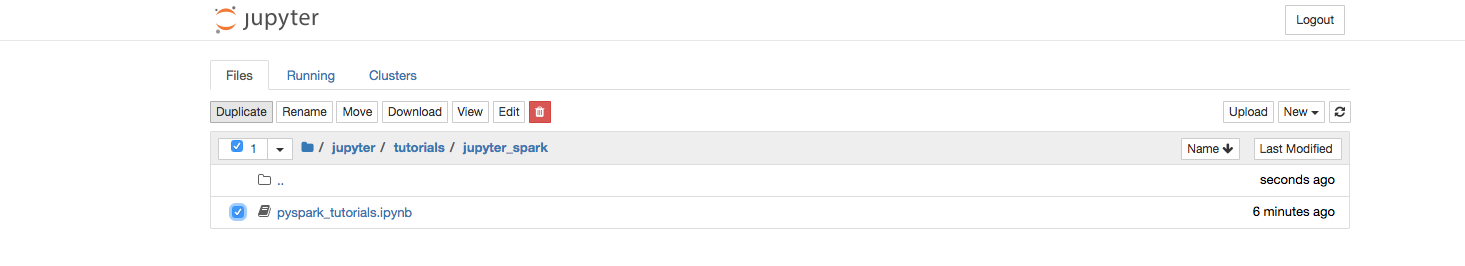 You will see a new file pyspark_tutorials-Copy1.ipynb is created. Double-click on the pyspark_tutorials-Copy1.ipynb file will launch Jupyter interface for Spark to proceed with the tutorials.
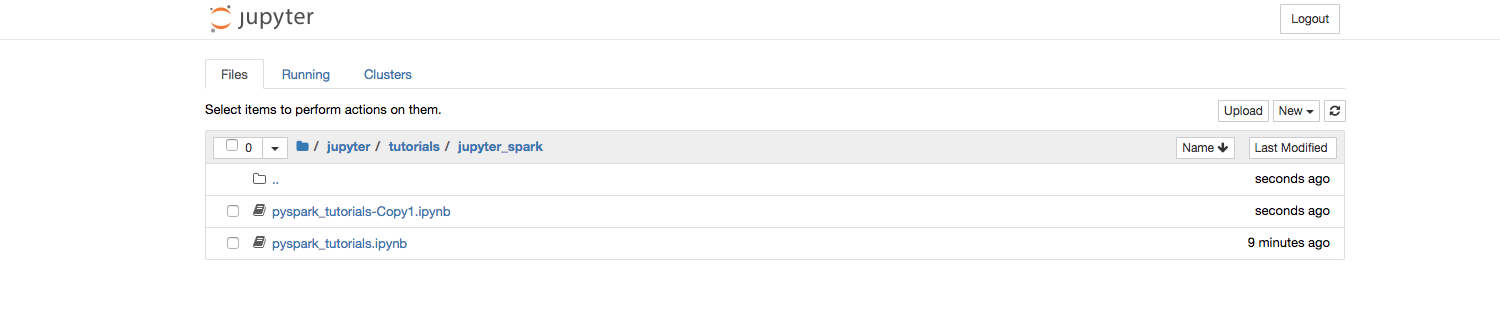 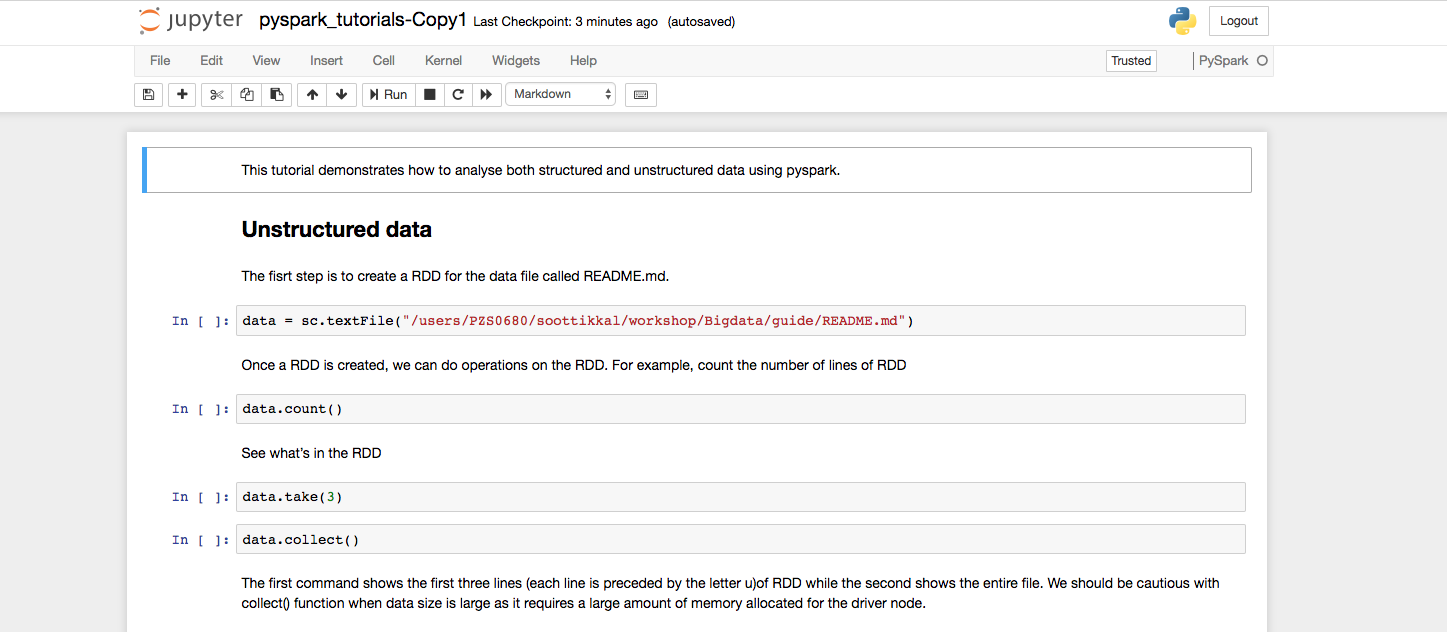 Exercise-3​Launch Jupyter + Spark App
R and Rstudio
R is a language and environment for statistical computing and graphics. R provides a wide variety of statistical and graphical techniques and is highly extensible.
Availability:
OSC installs and maintains latest versions of R with necessary packages.
User can pick any version of R by loading appropriate module. The R module depend on either gnu or intel compiler.

#R/3.5.2 is compiled using our default intel compiler
module load R/3.5.2 

#R/3.6.3 is compiled using gnu
module load  R/3.6.3-gnu9.1 

#To see all available versions
module avail R
Running R interactively: Terminal access
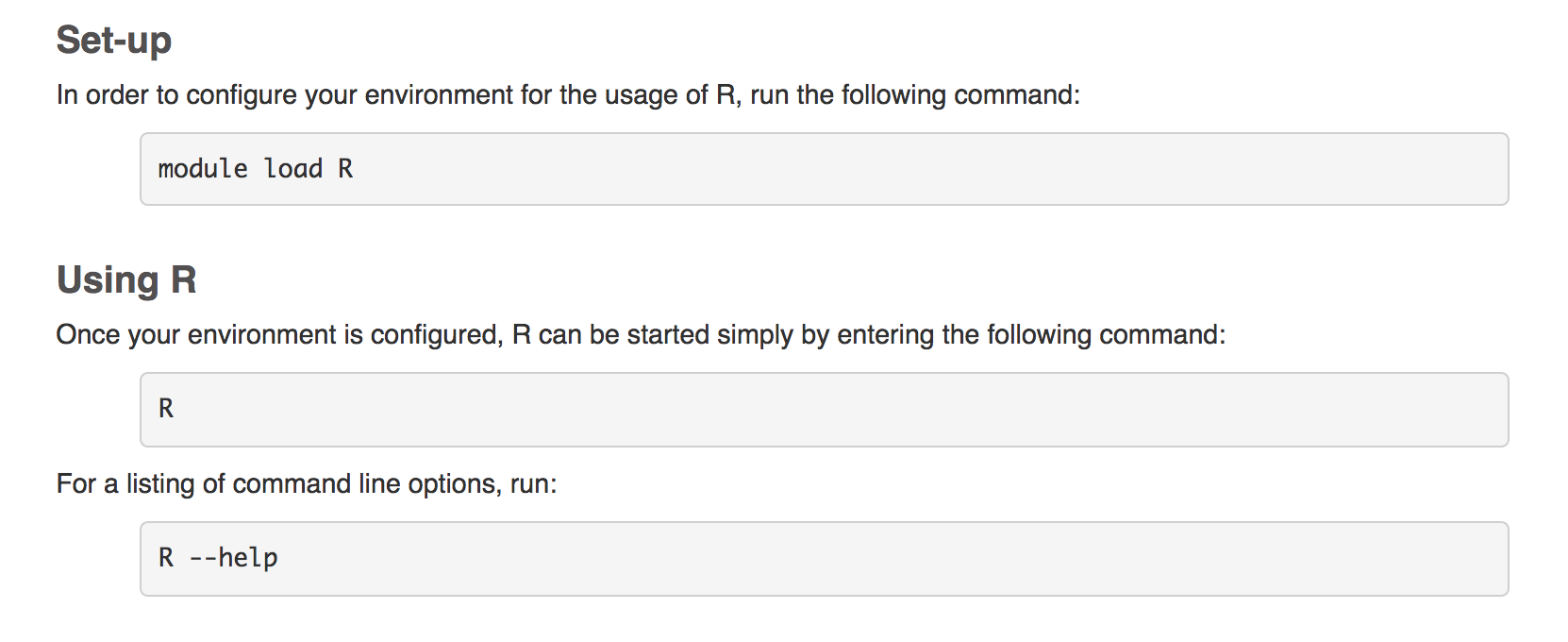 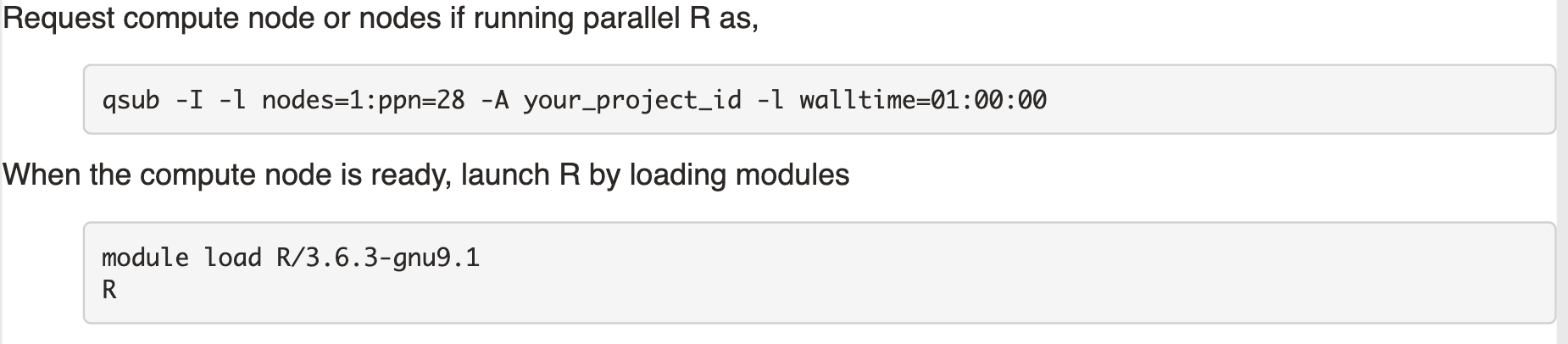 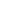 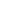 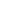 Batch Usage
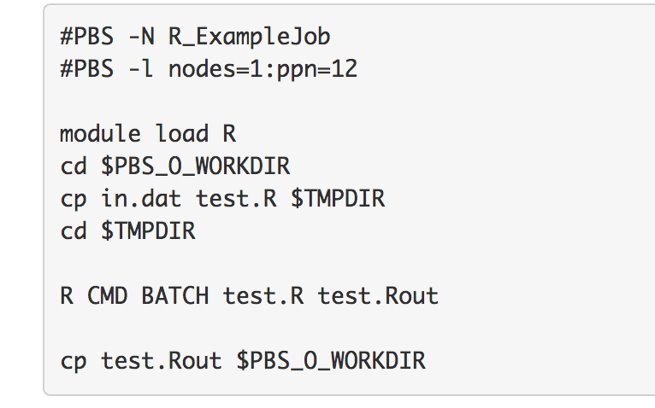 Rstudio on Ondemand
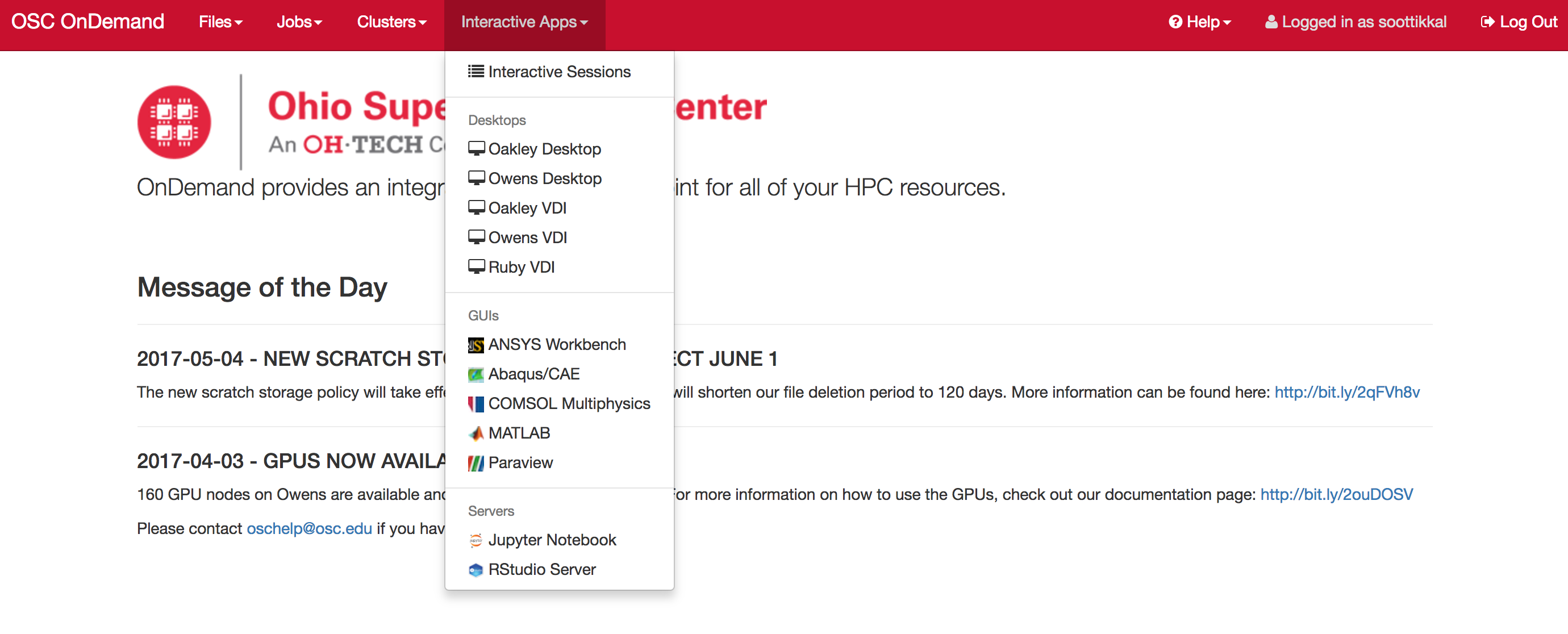 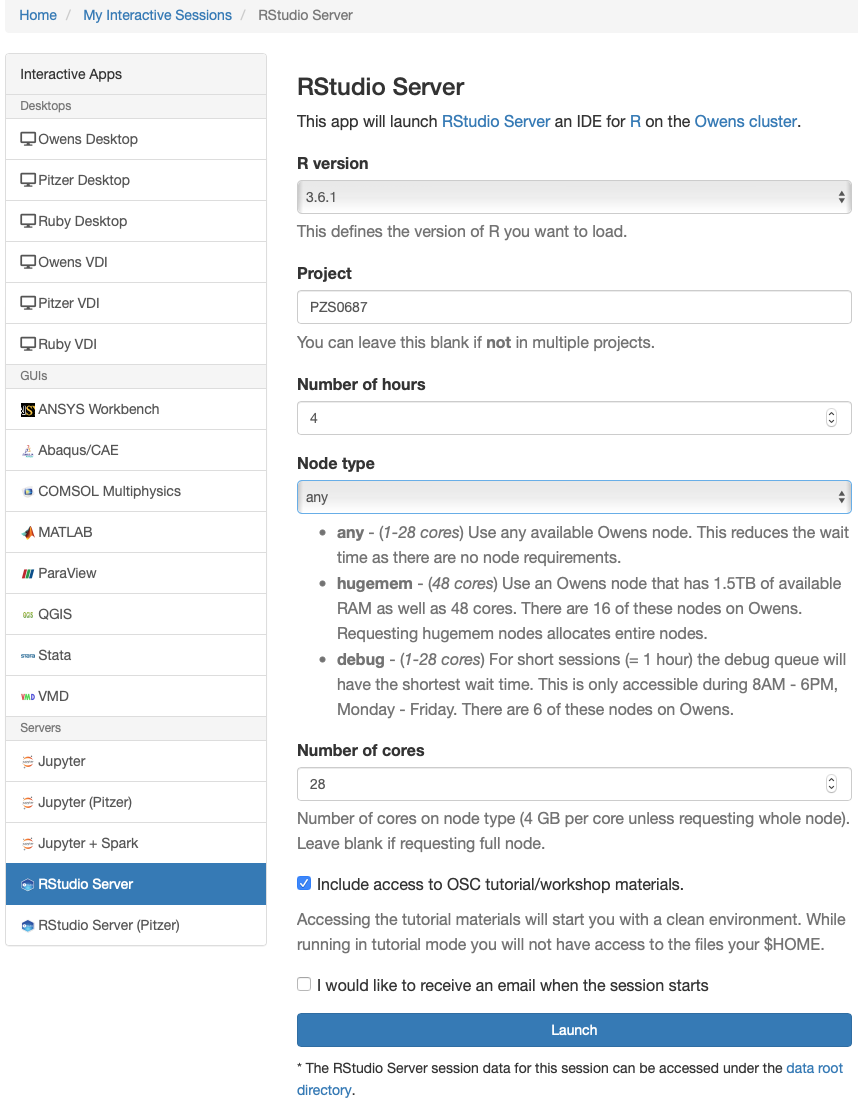 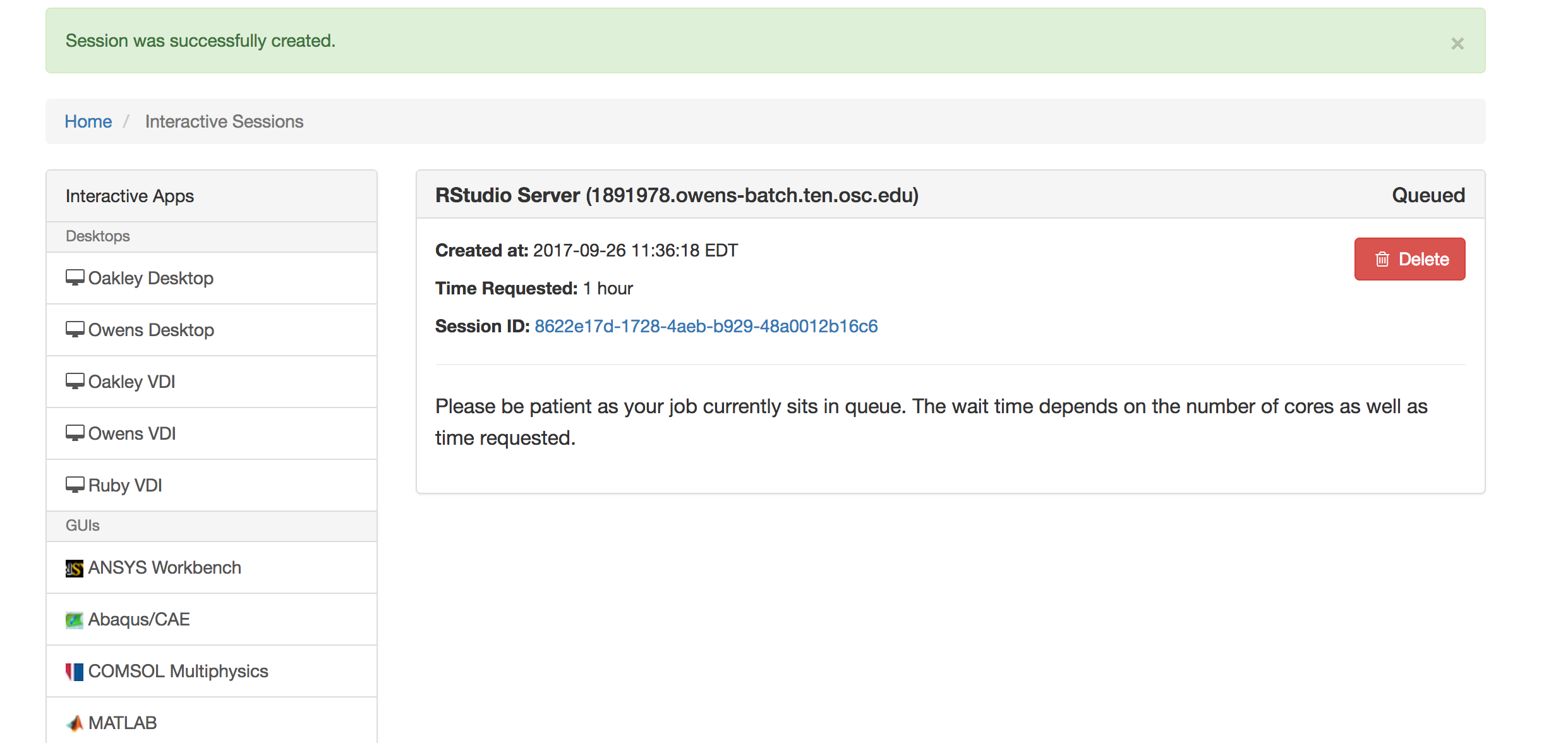 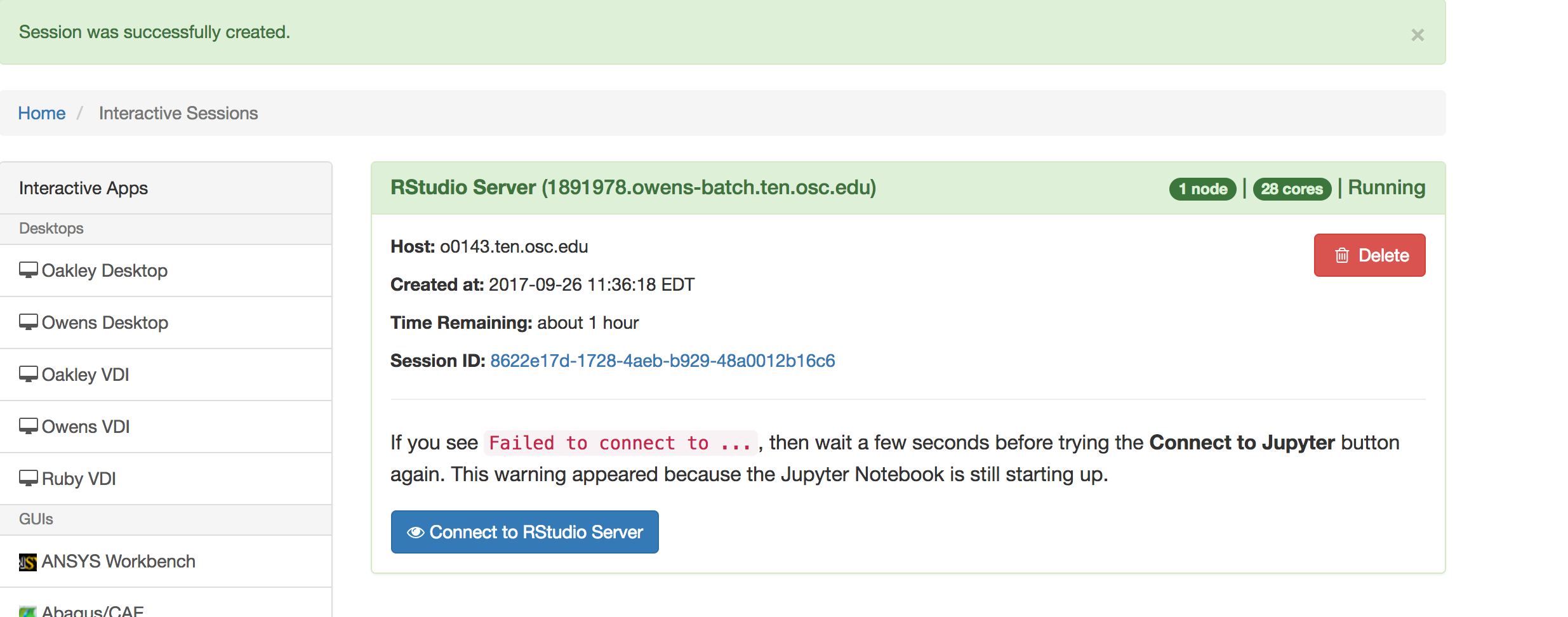 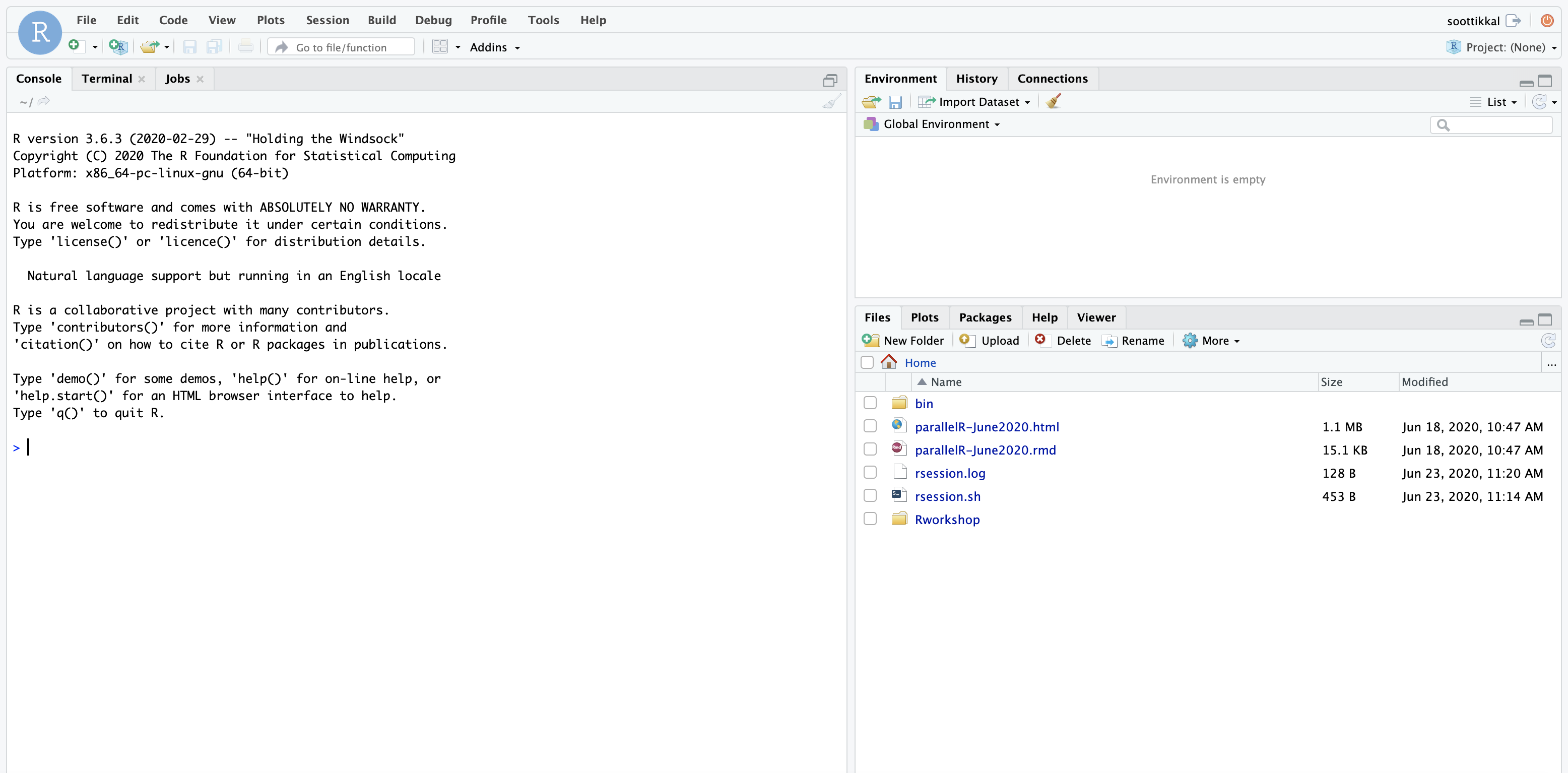 class.osc.edu
OSC provides an isolated and custom R environment for each classroom project that requires Rstudio. The interface can be accessed at class.osc.edu
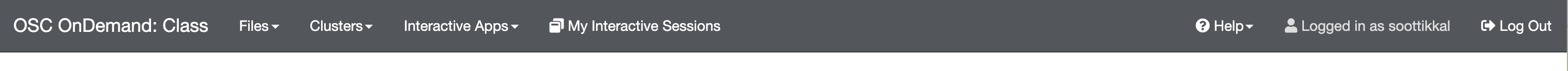 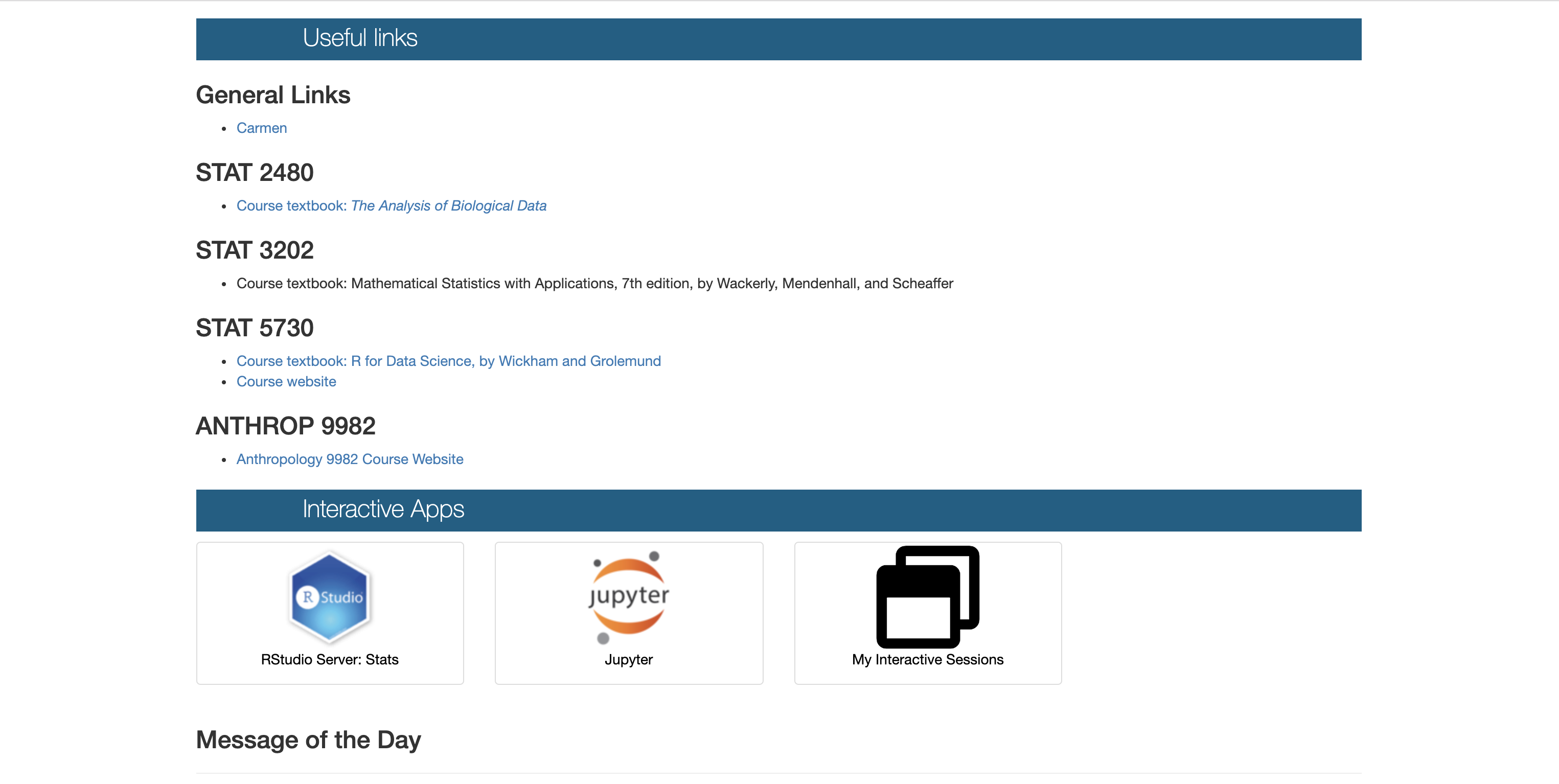 https://www.osc.edu/content/using_rstudio_for_classroom
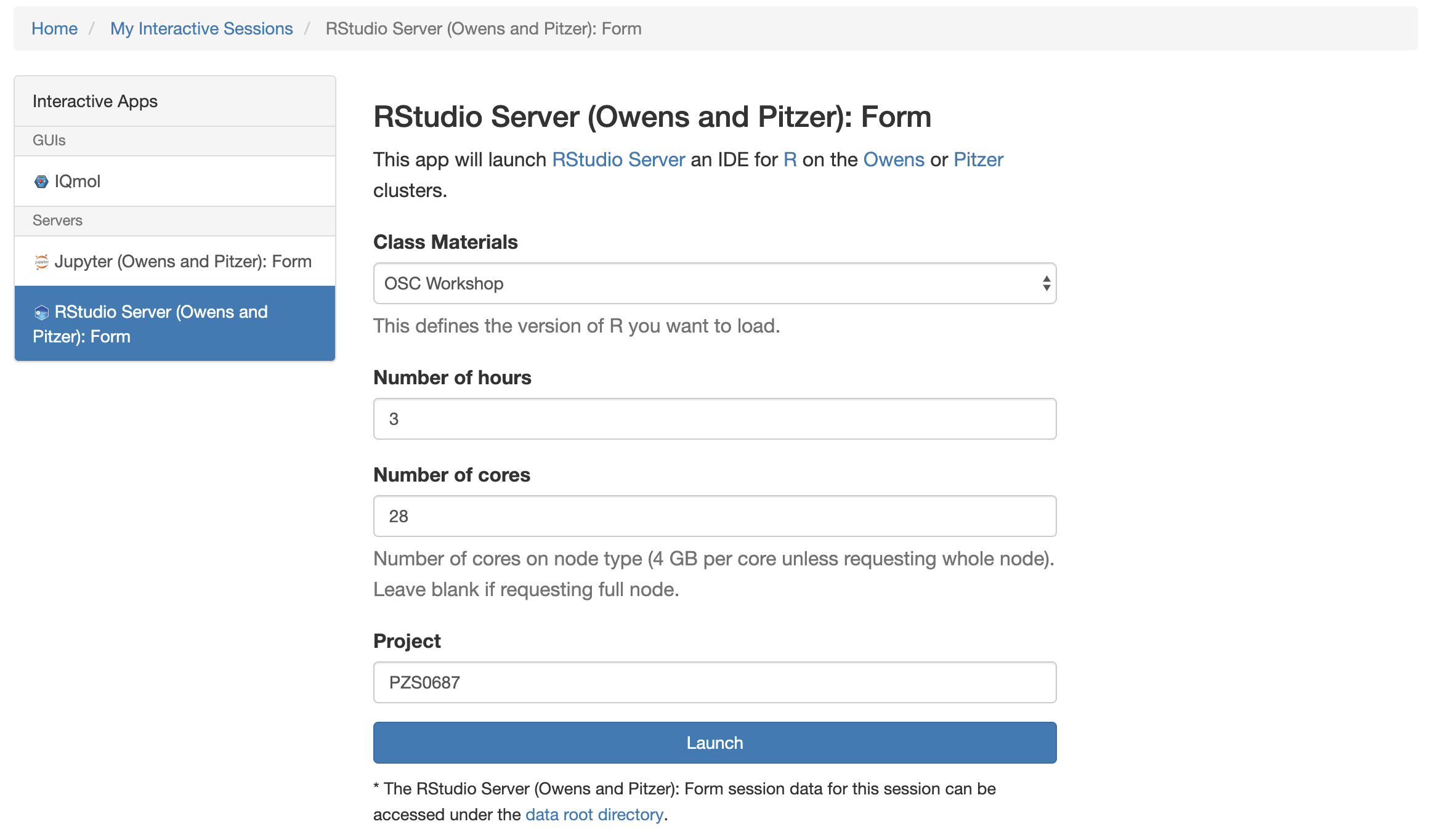 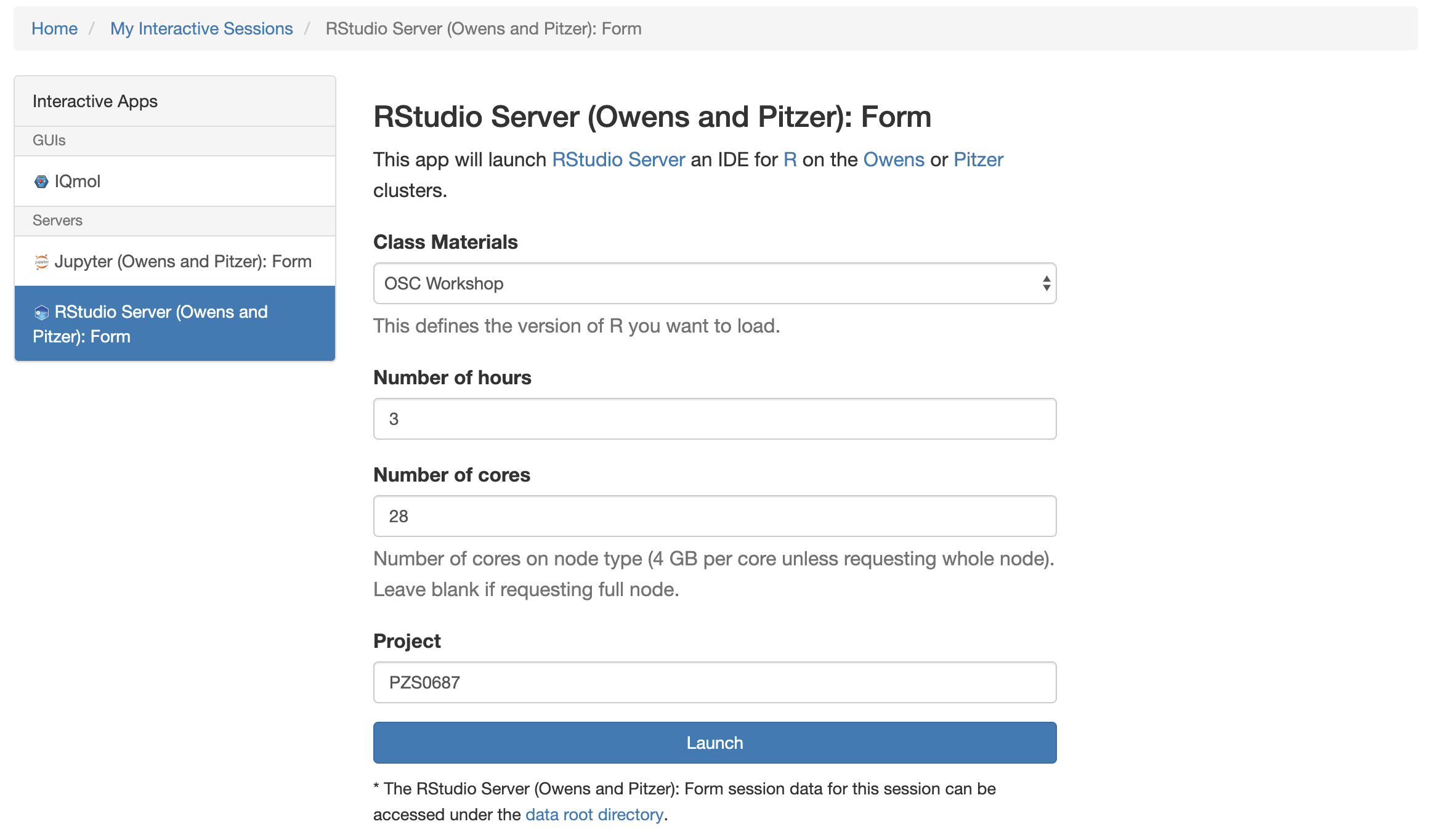 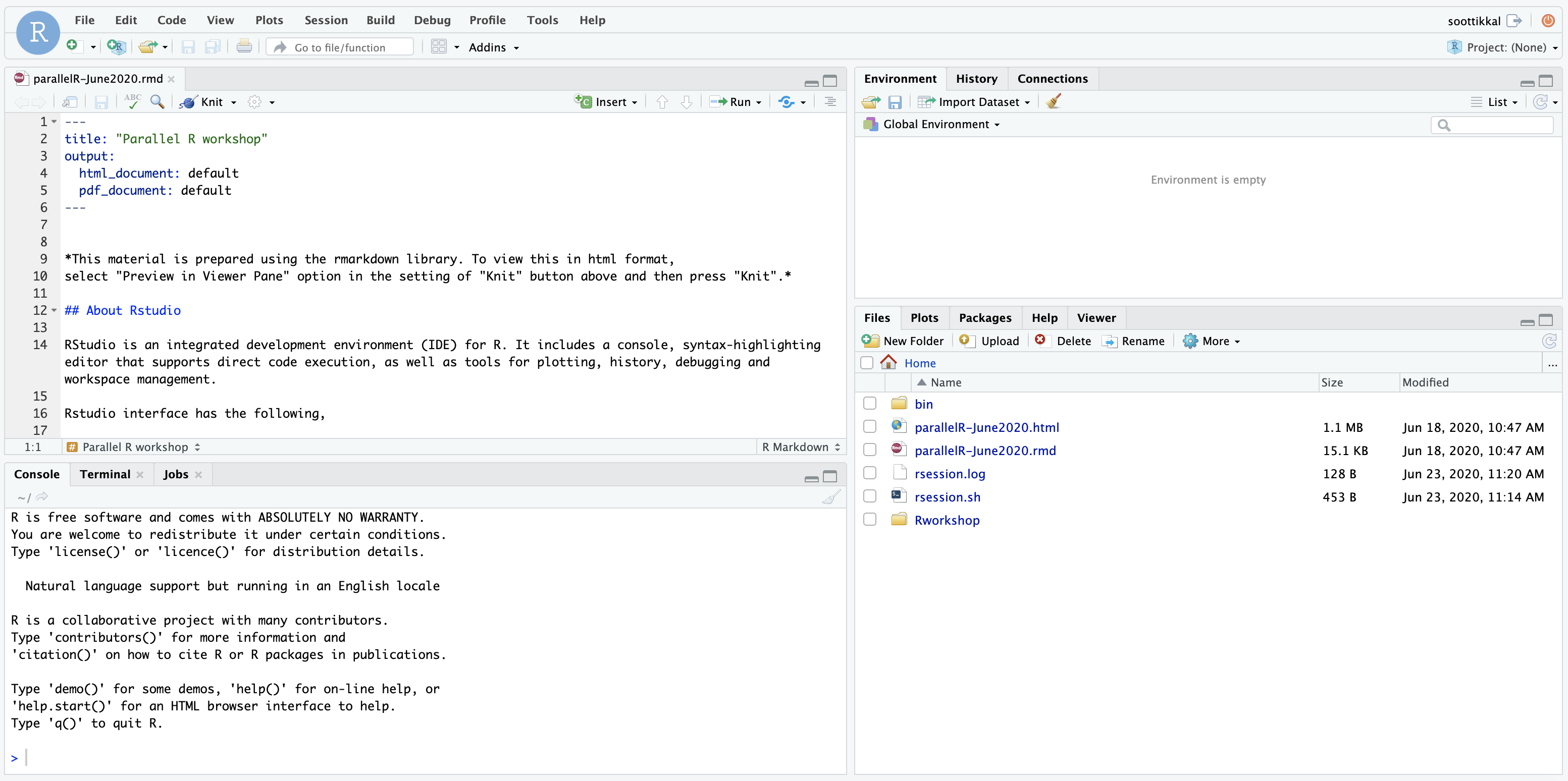 class.osc.edu
OSC provides an isolated and custom R environment for each classroom project that requires Rstudio. The interface can be accessed at class.osc.edu
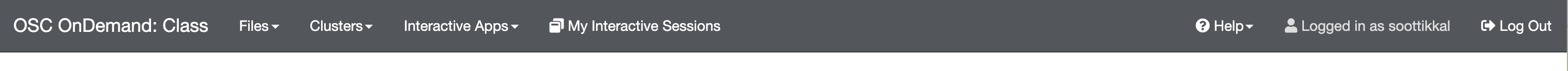 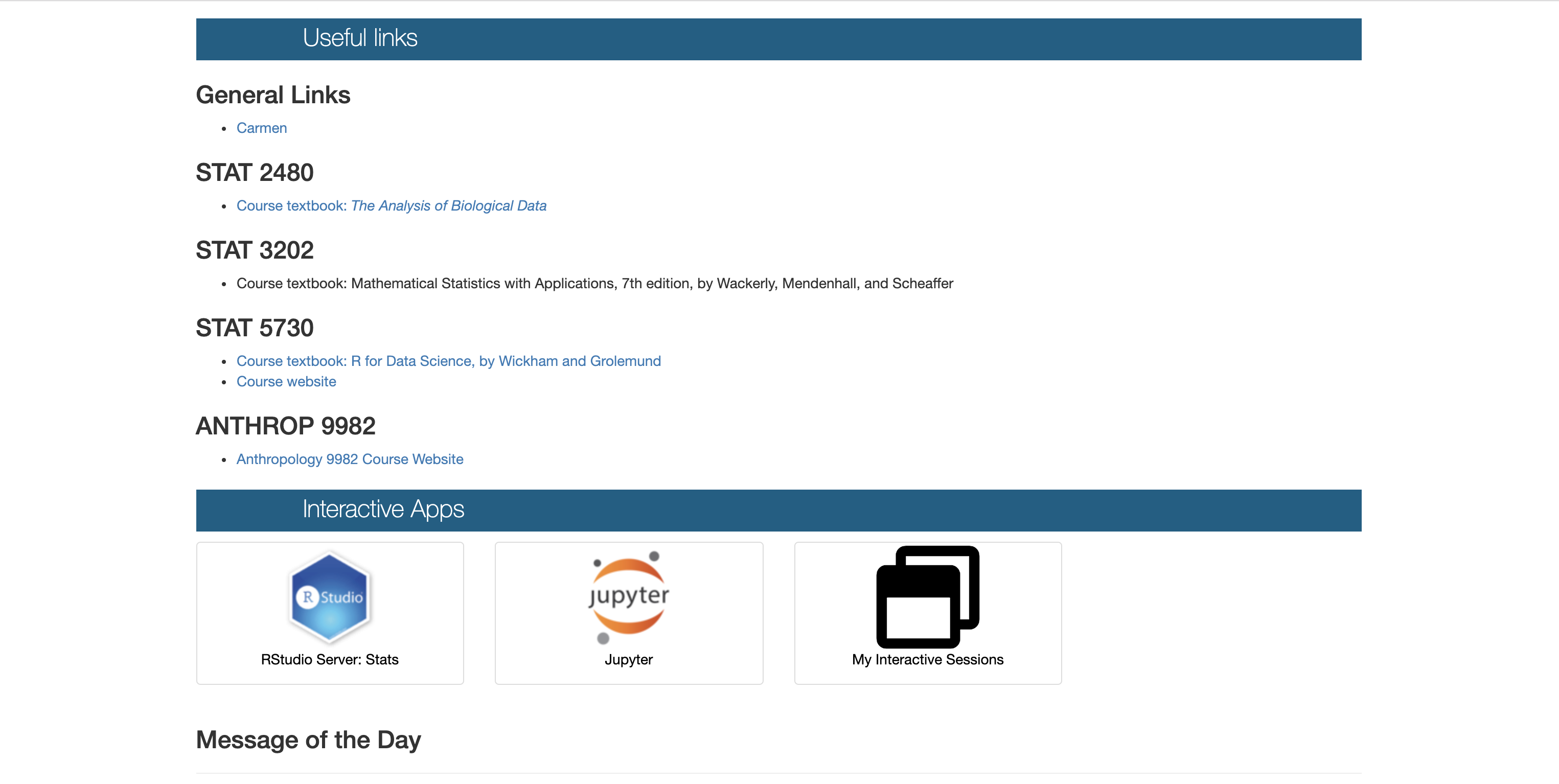 https://www.osc.edu/content/using_rstudio_for_classroom
Getting workshop materials
On class.osc.edu, click on Files-> Home Directory
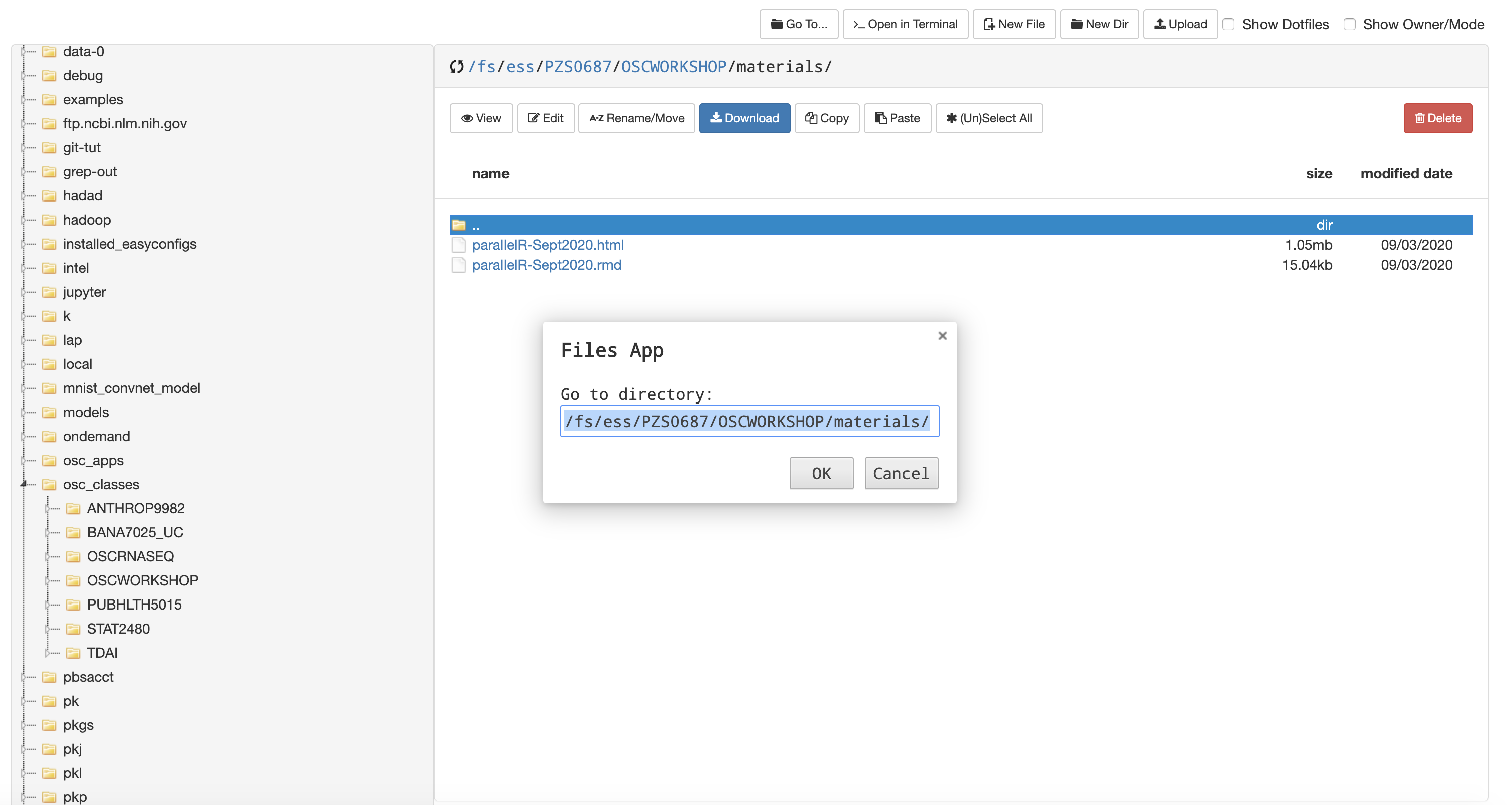 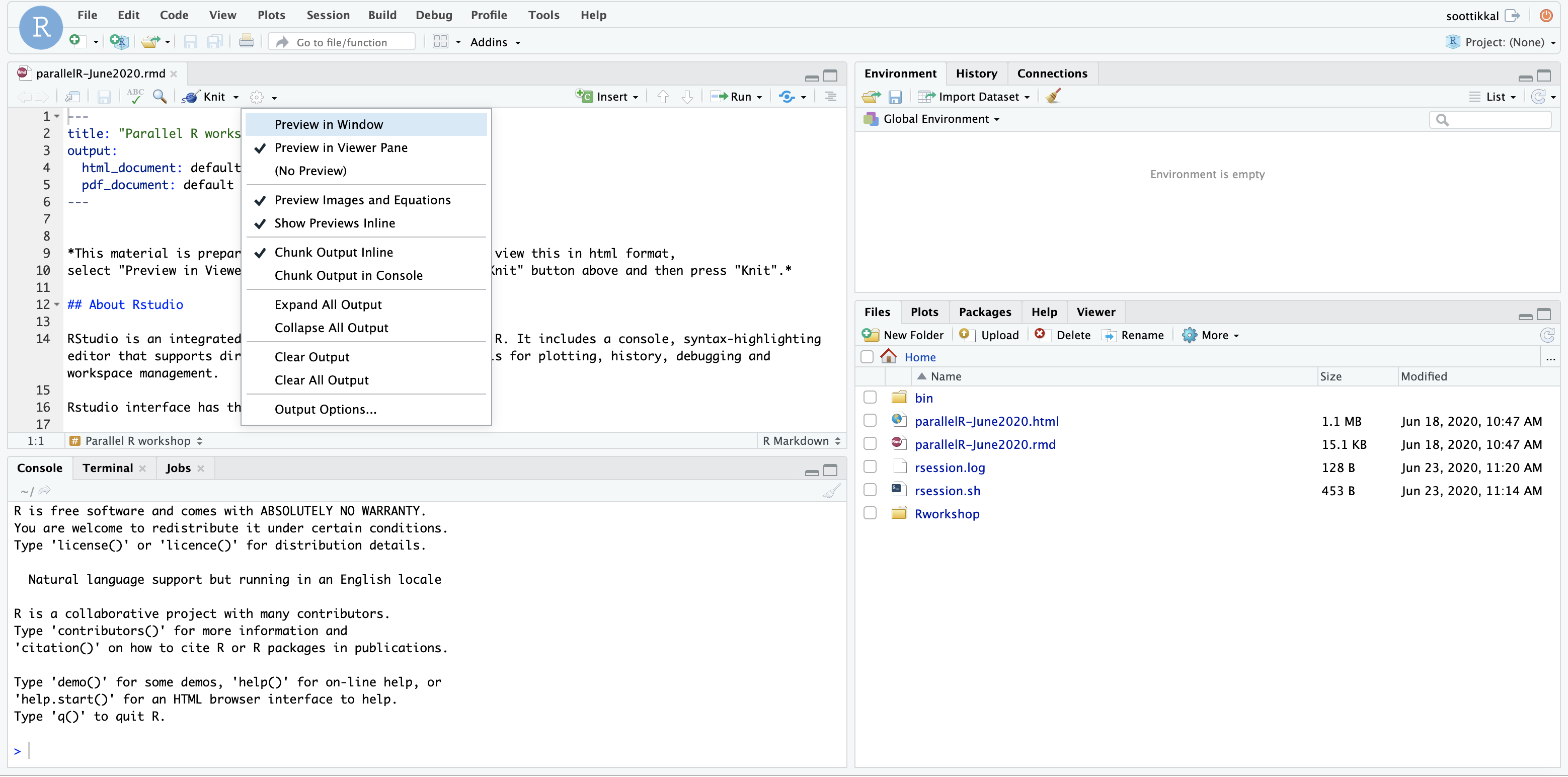 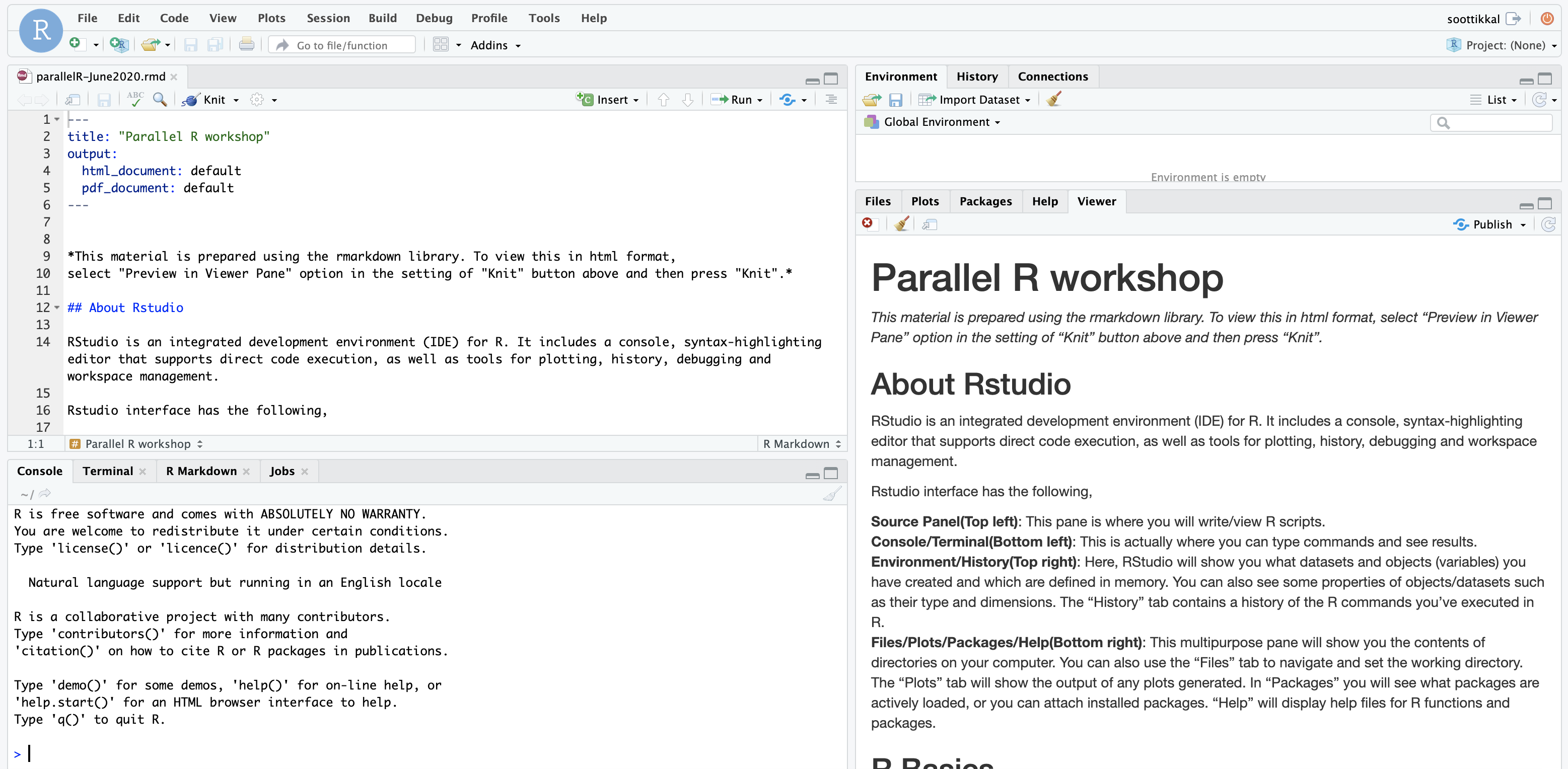 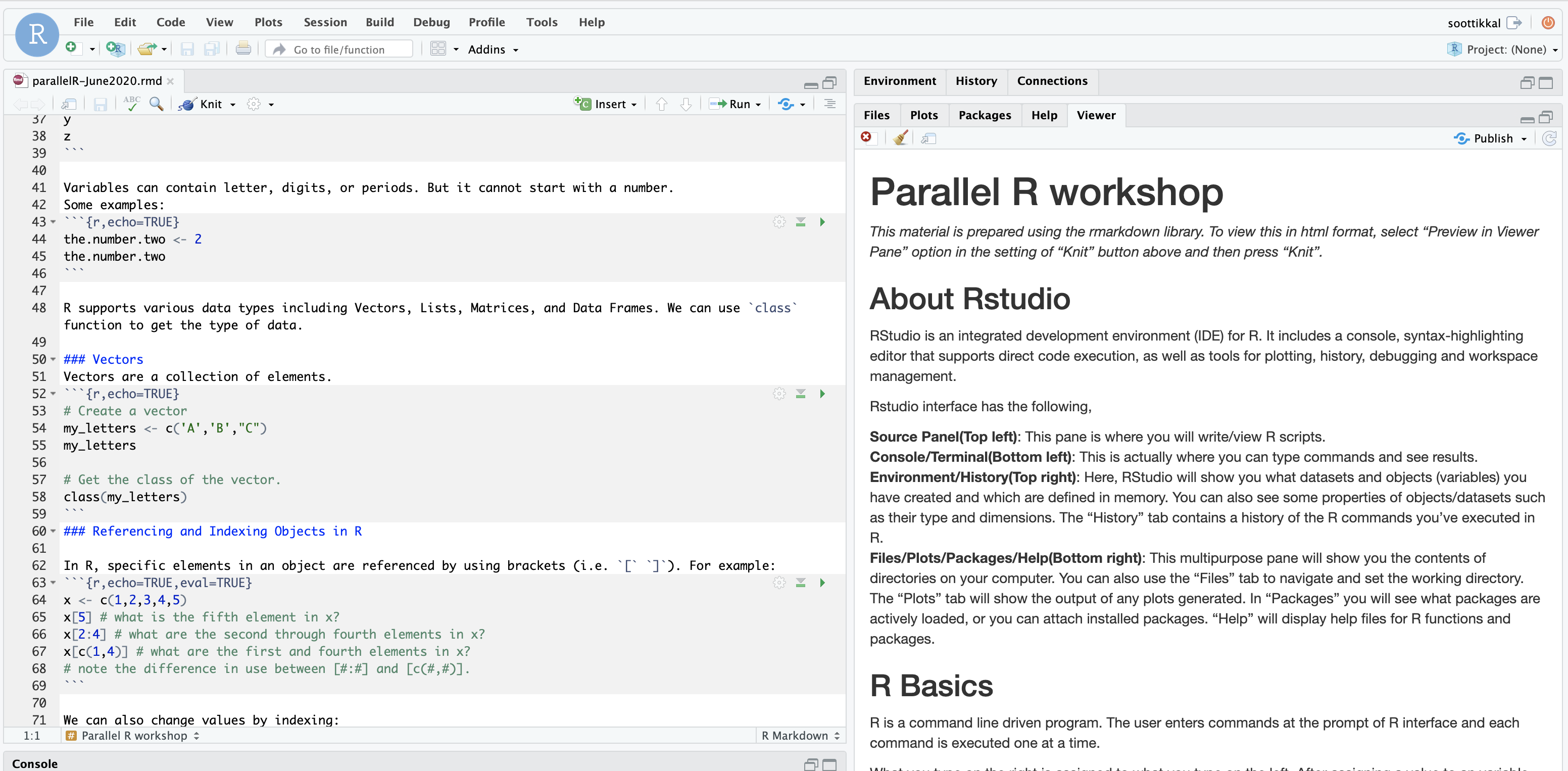 Run
Exercise-4Launching Rstudio App at class.osc.edu
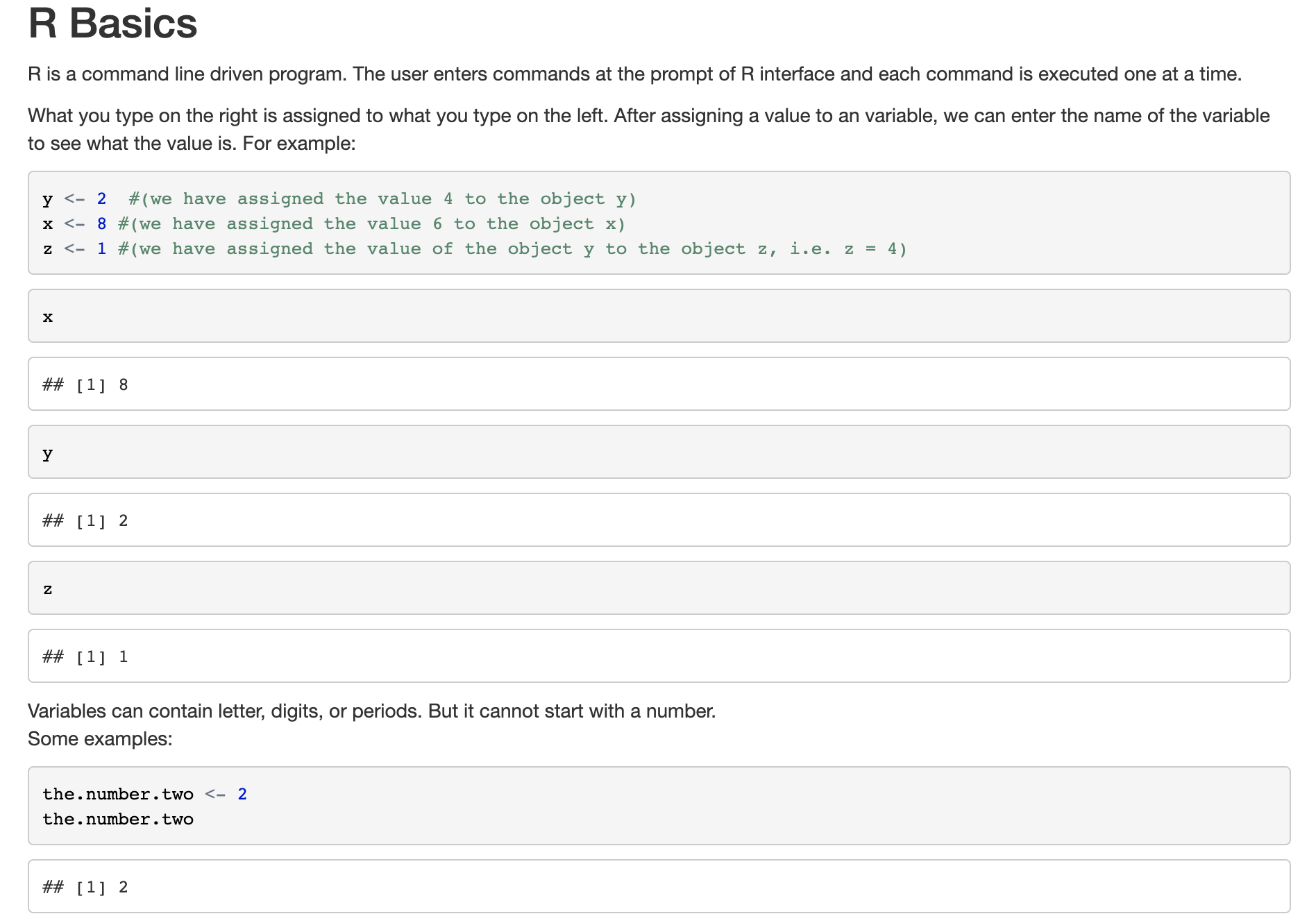 R supports various data types including Vectors, Lists, Matrices, and Data Frames.
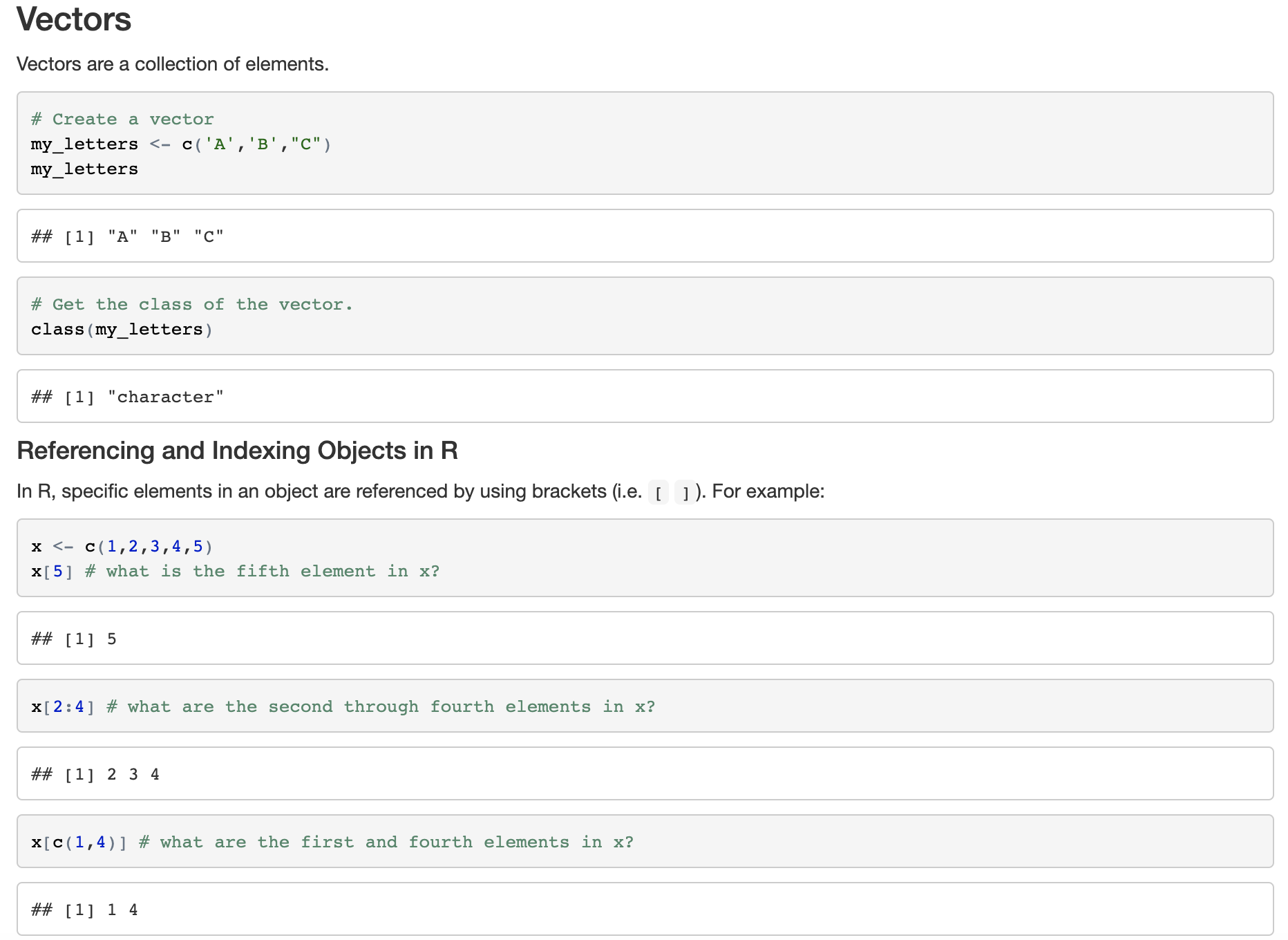 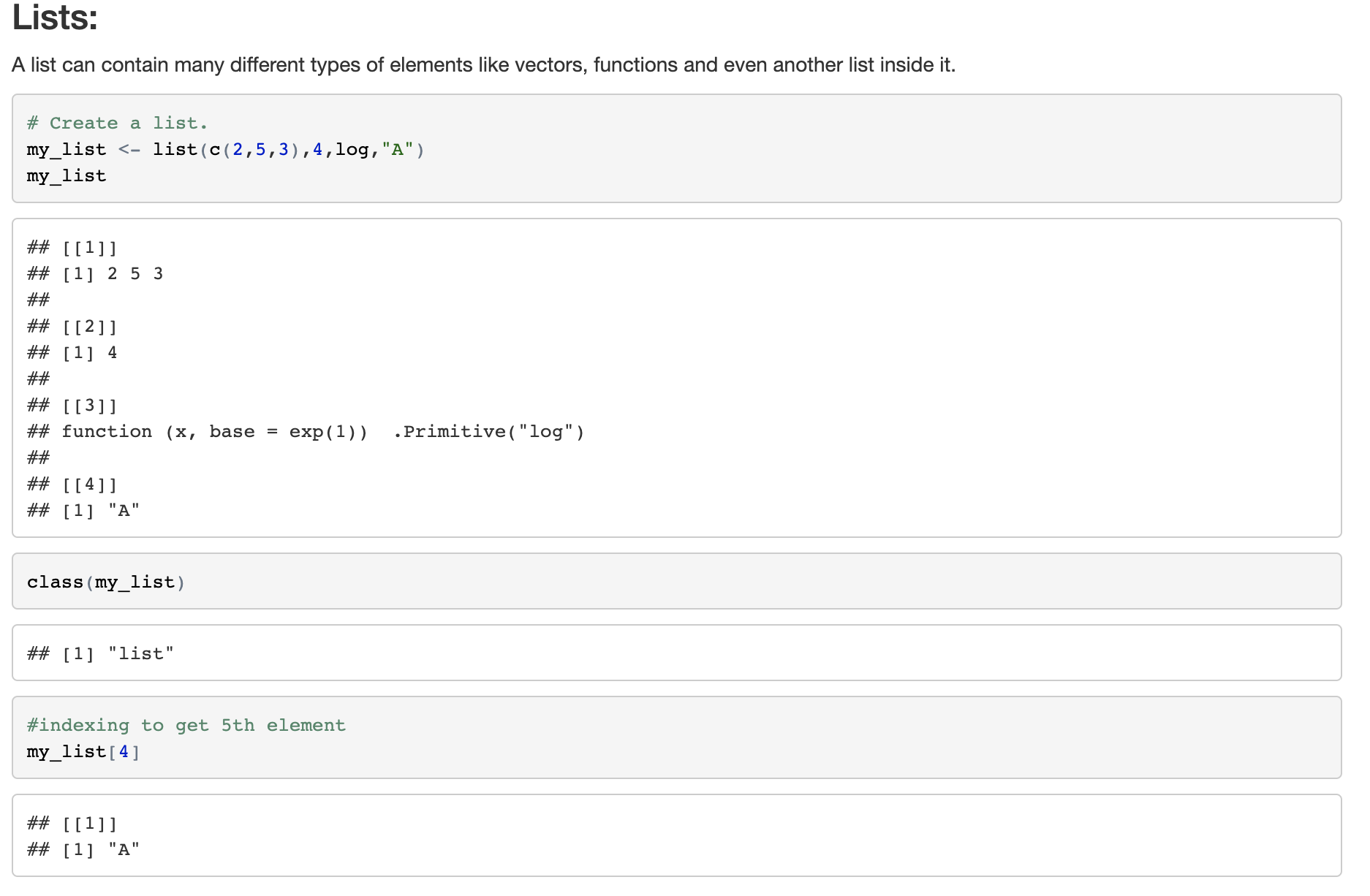 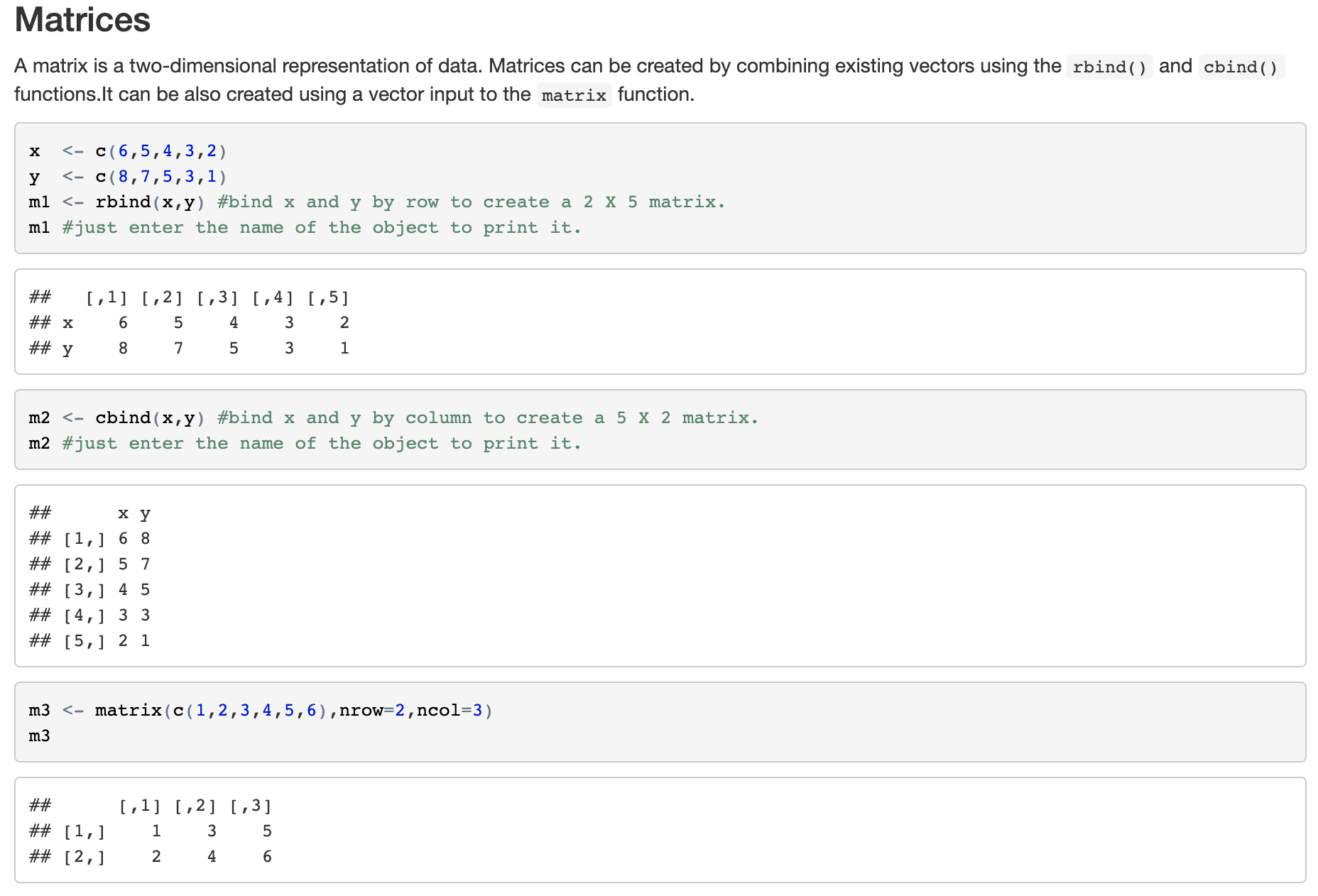 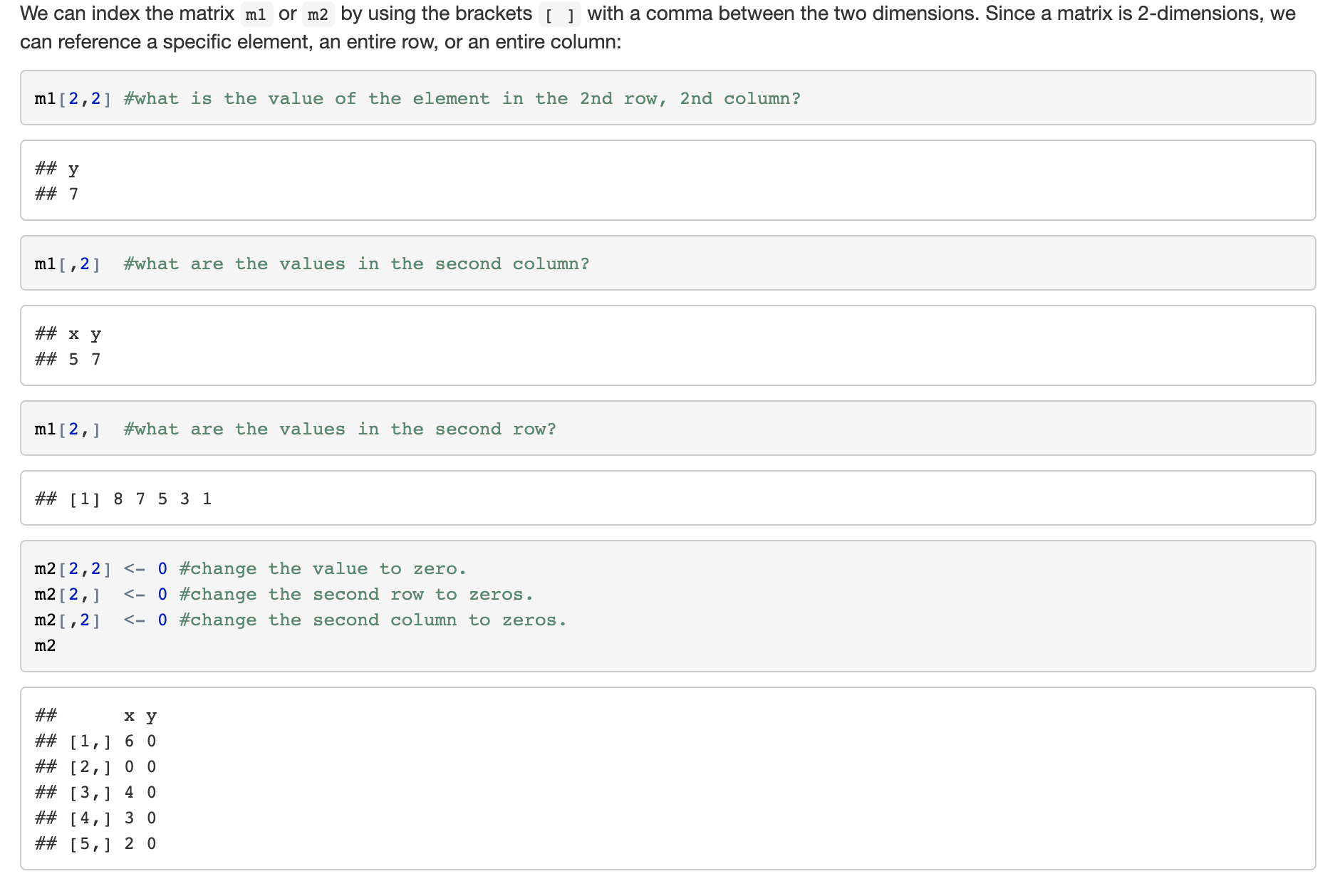 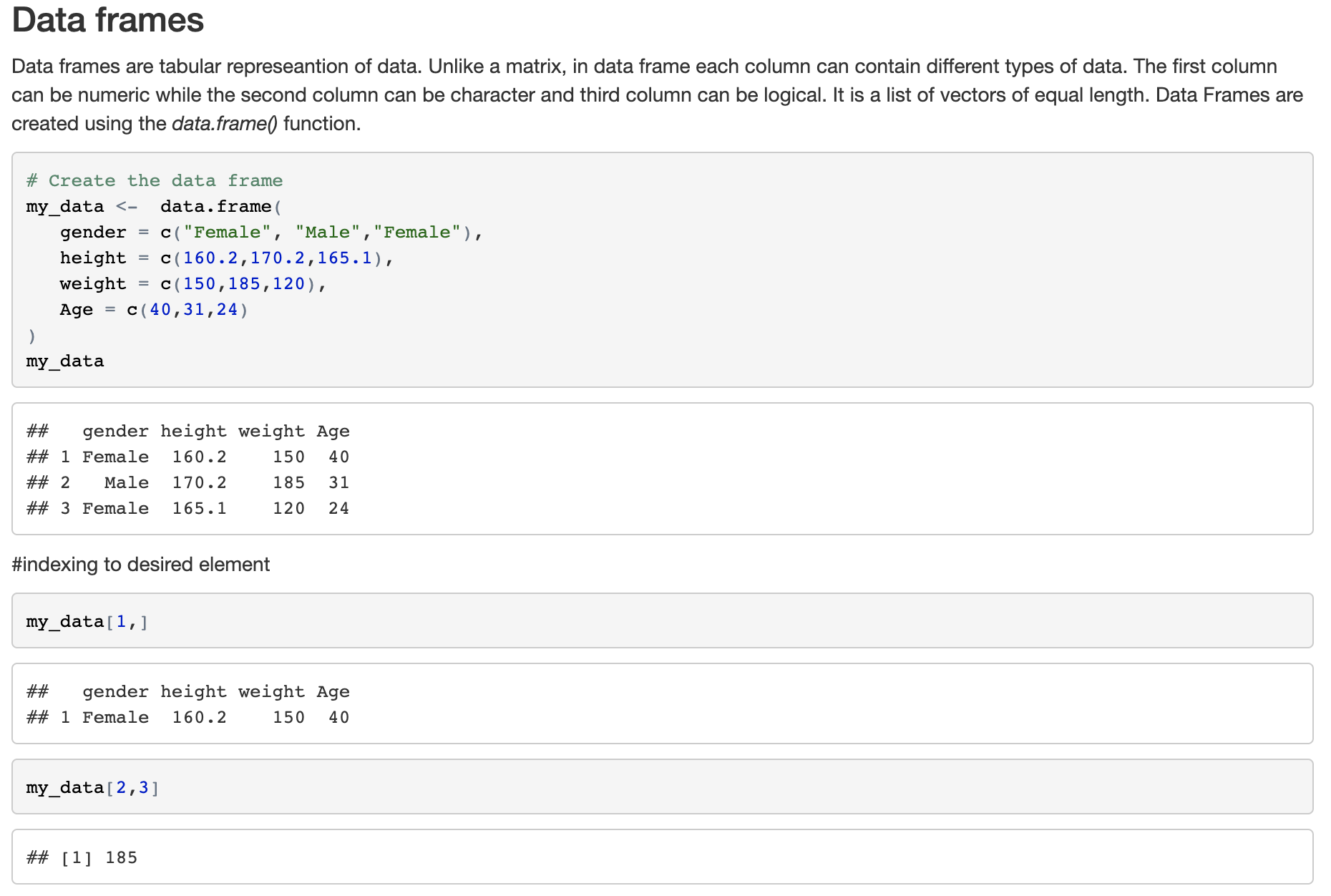 Exercise-5 R Basics-1
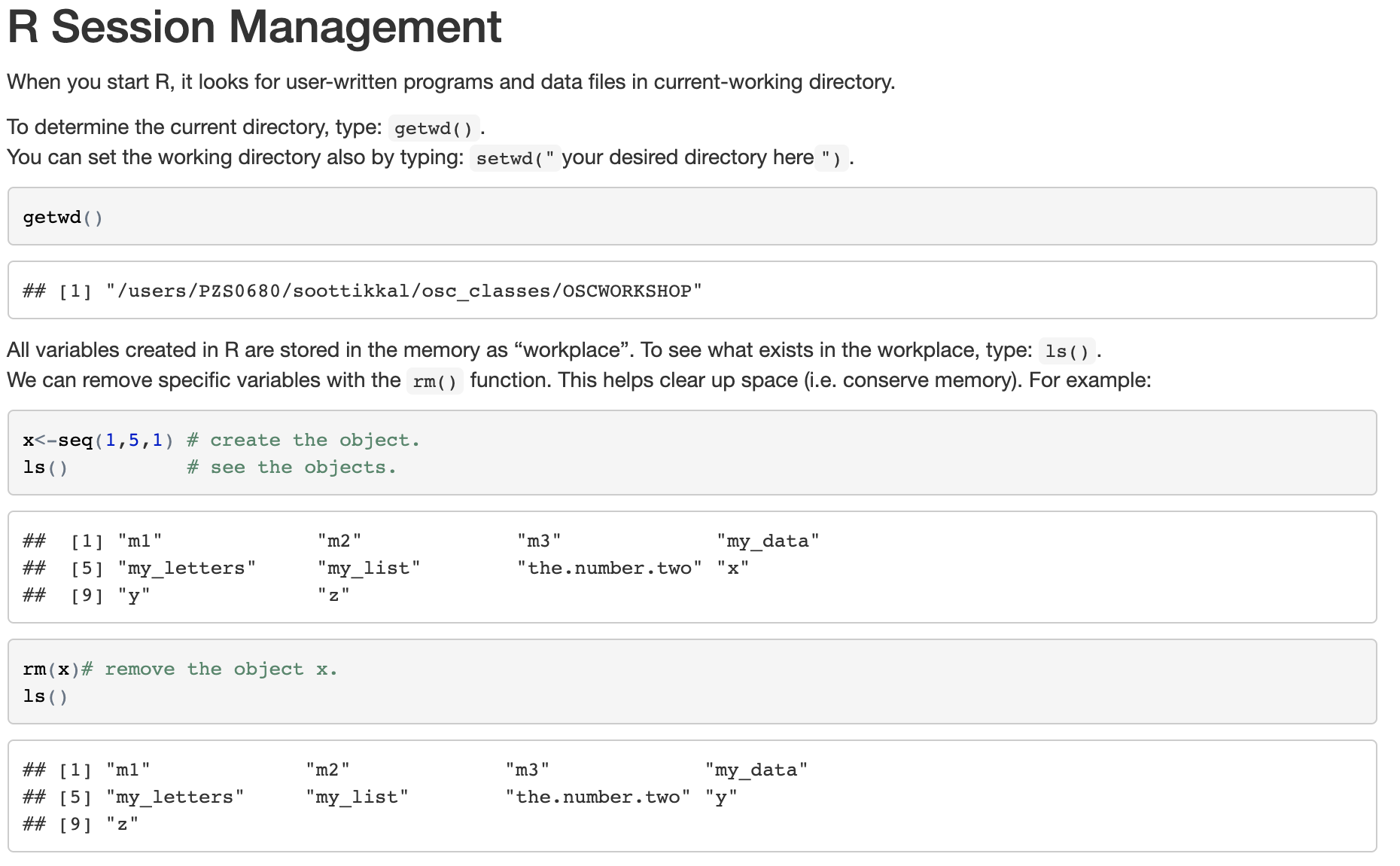 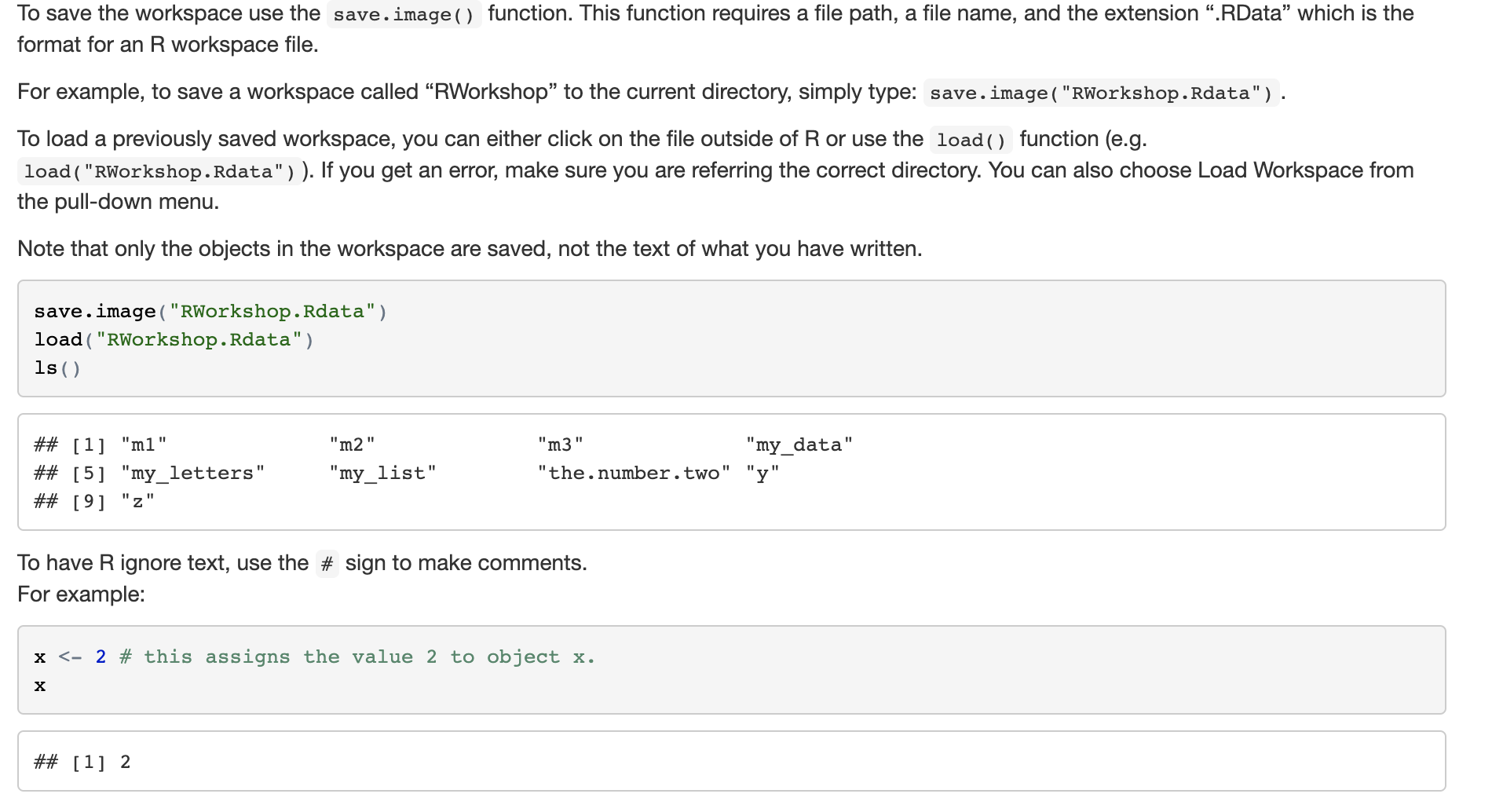 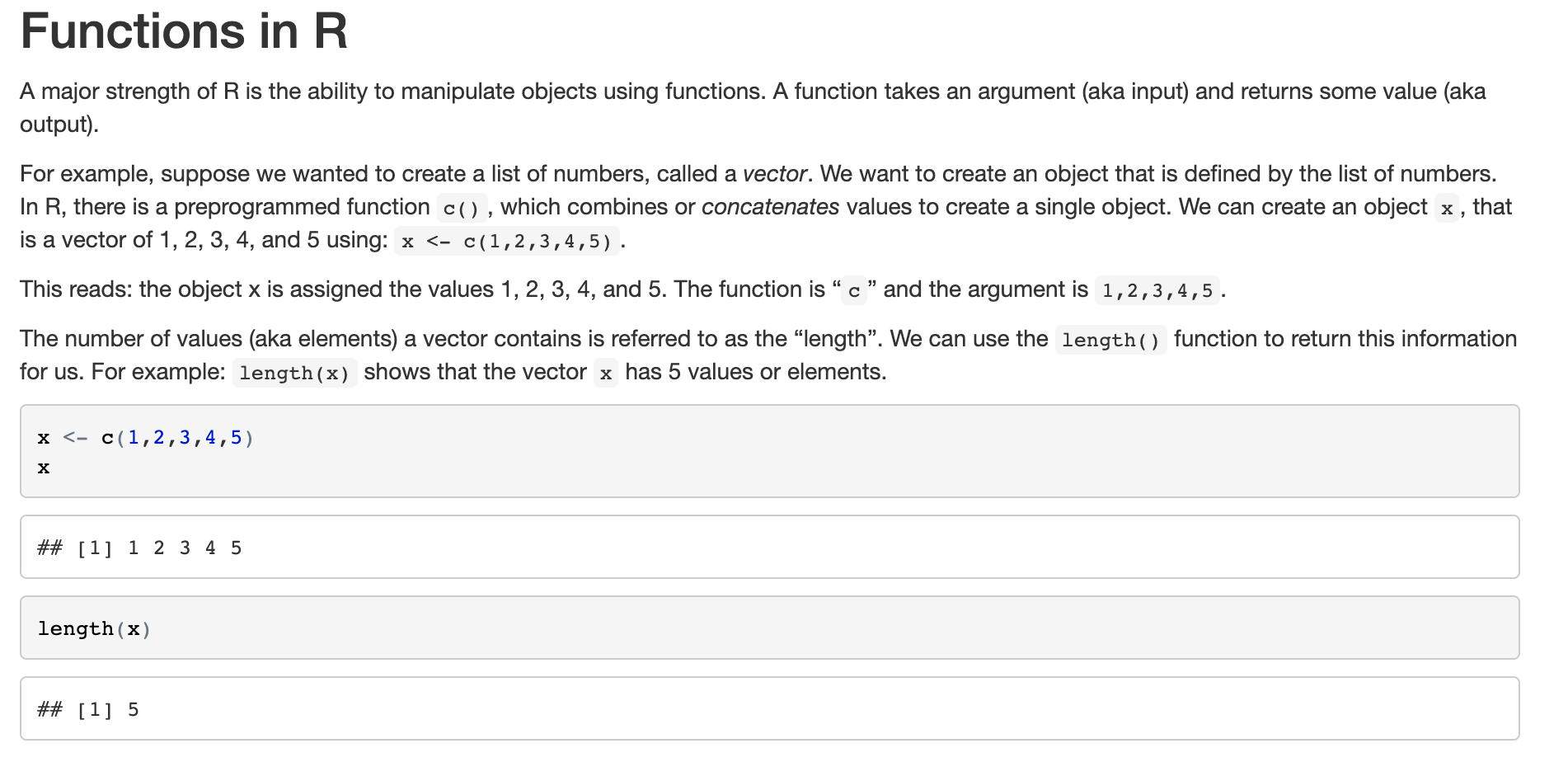 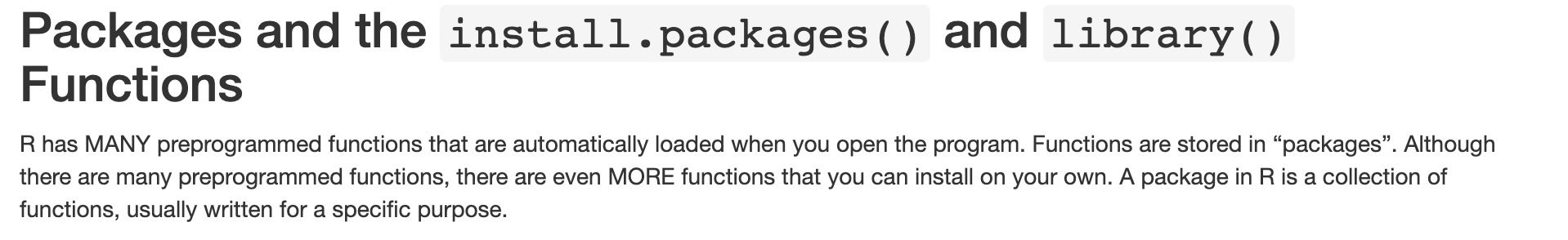 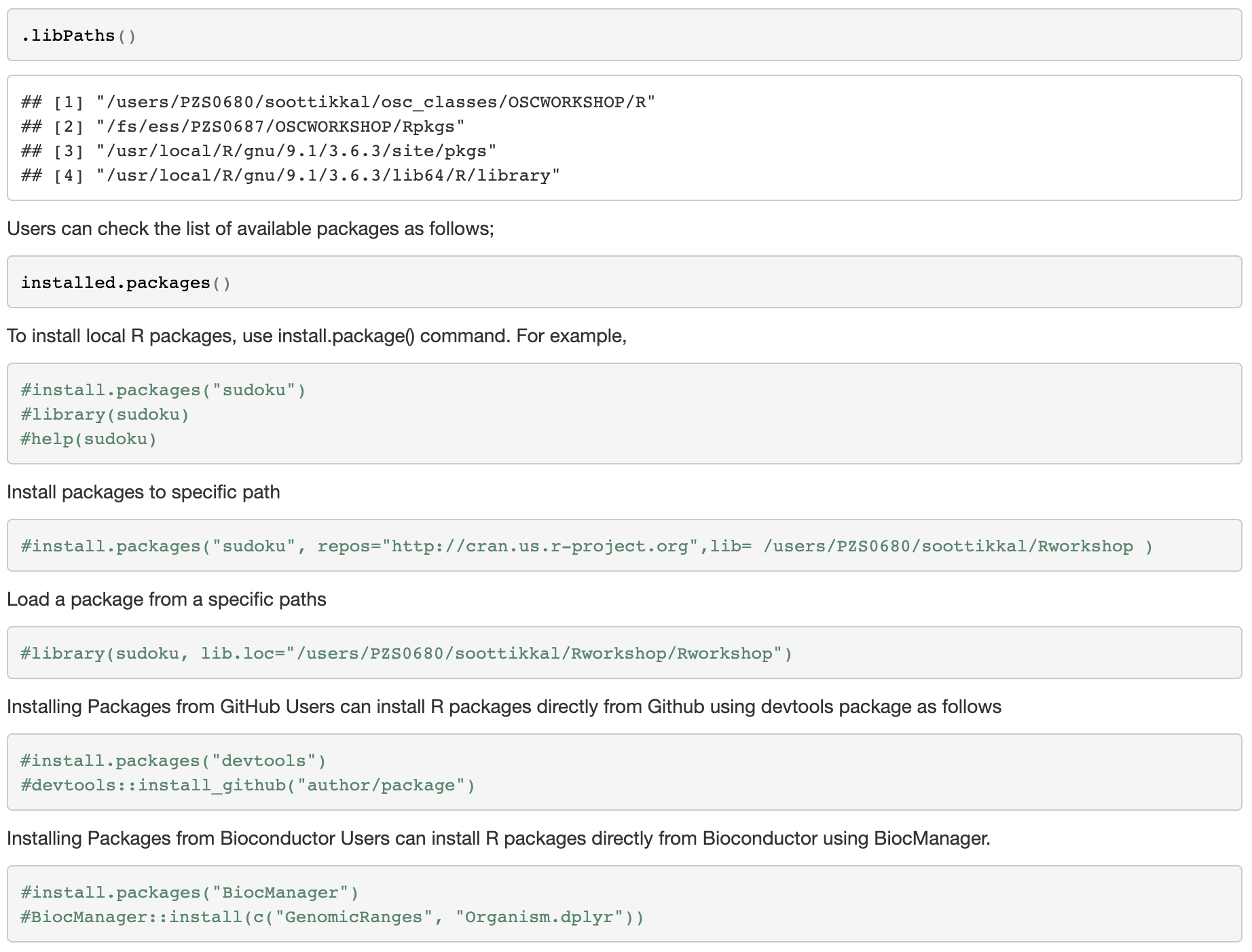 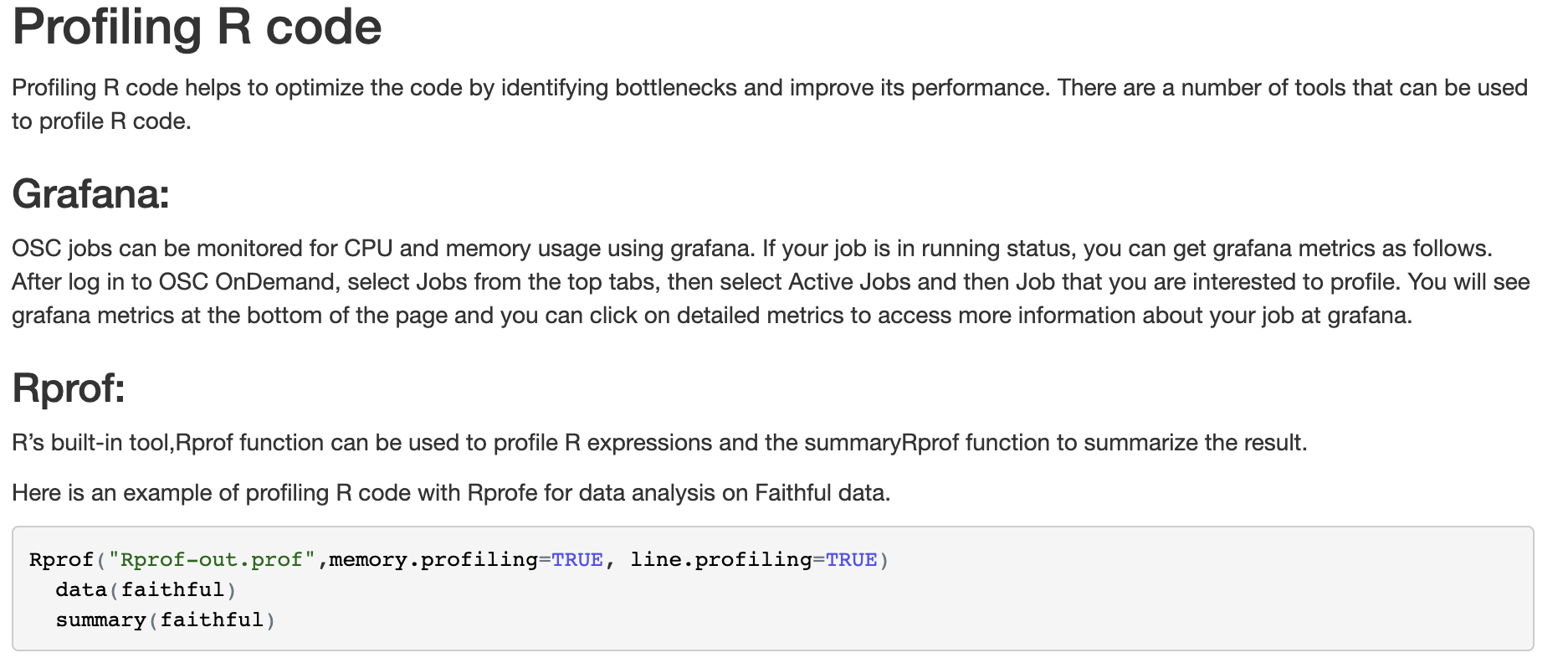 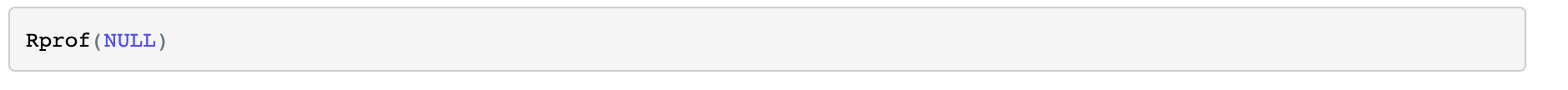 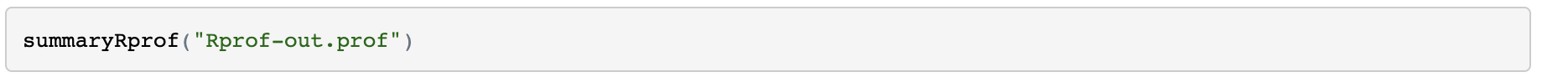 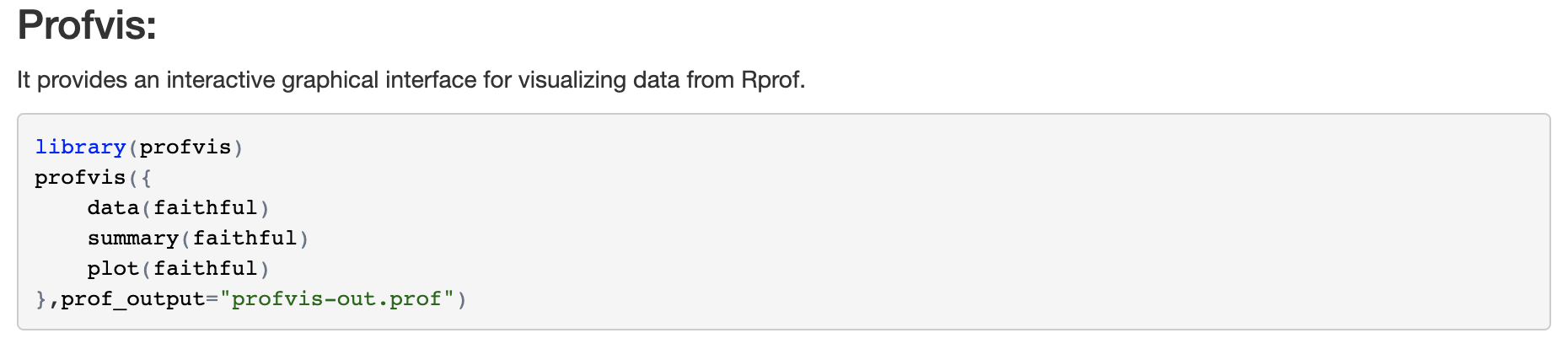 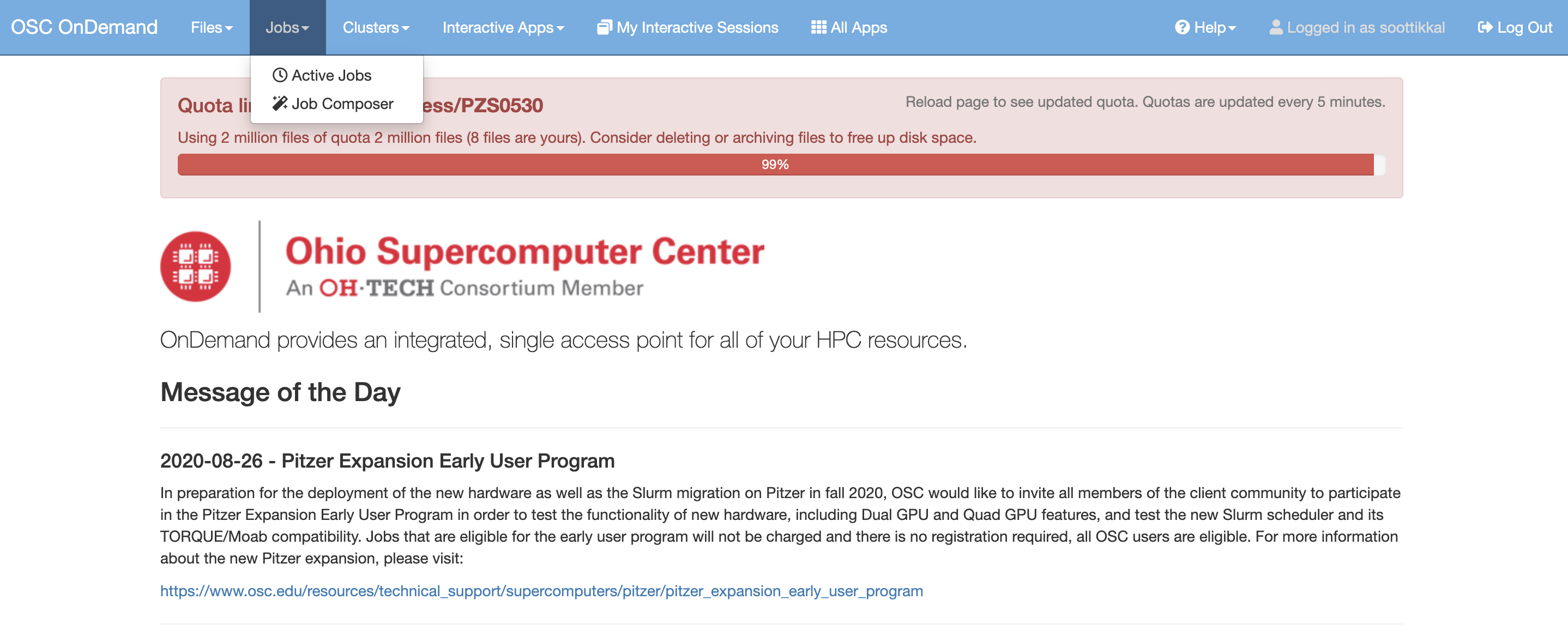 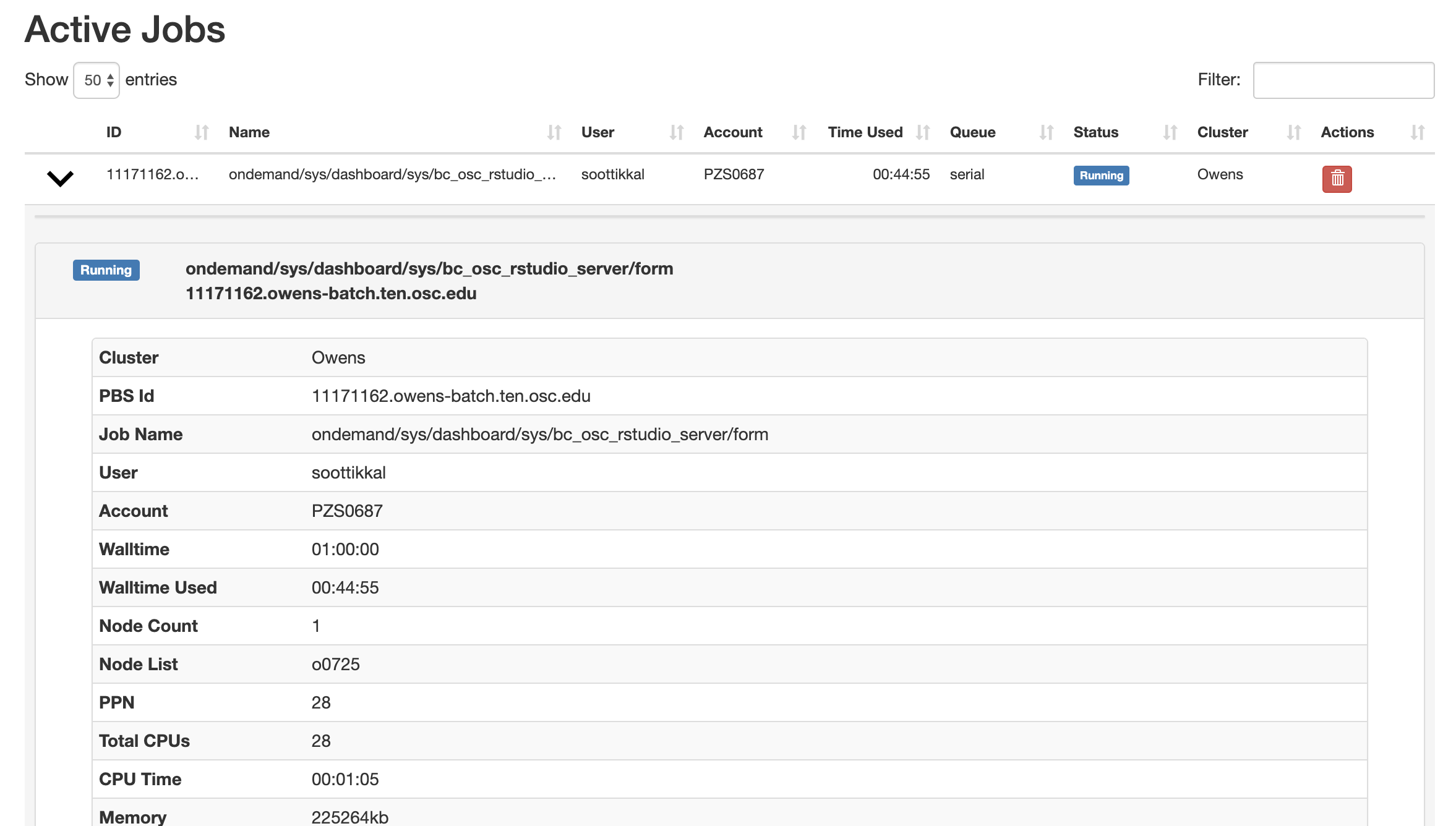 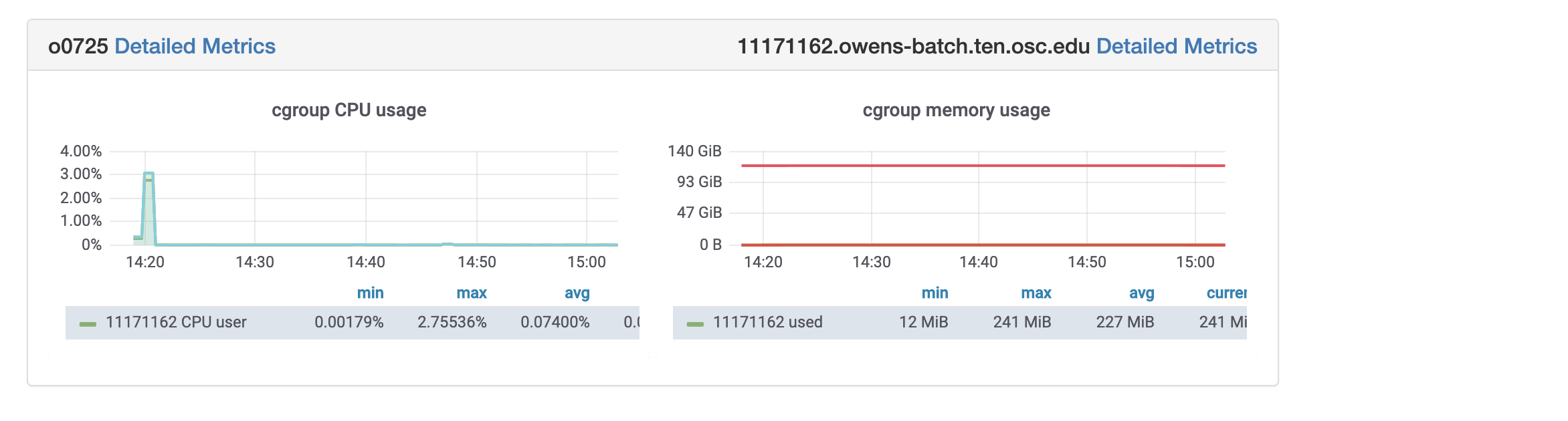 Exercise-6 R Basics-II
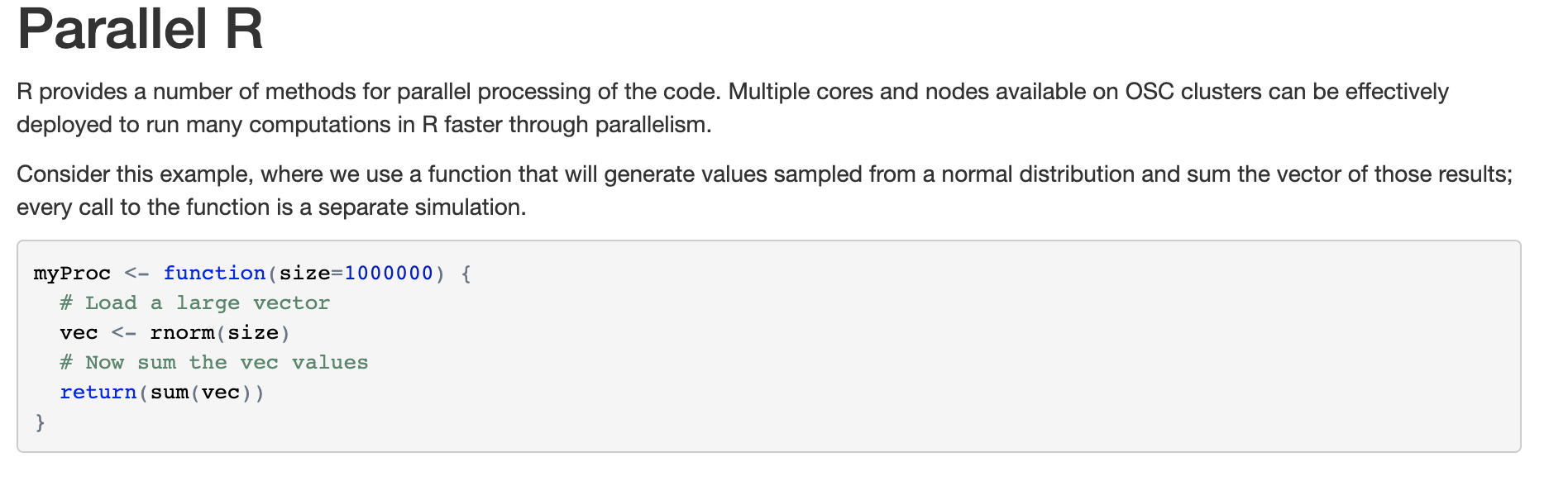 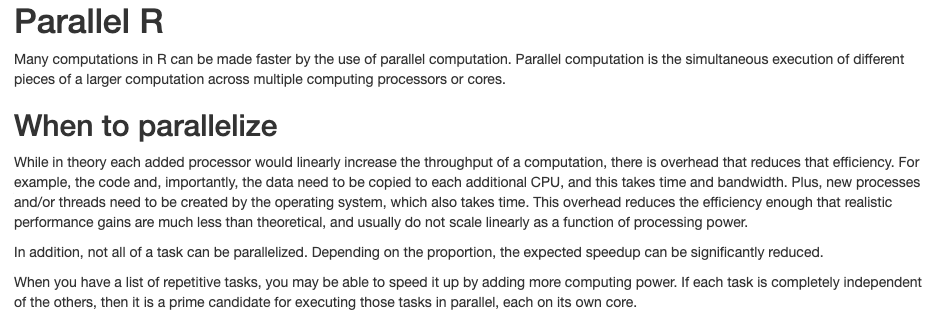 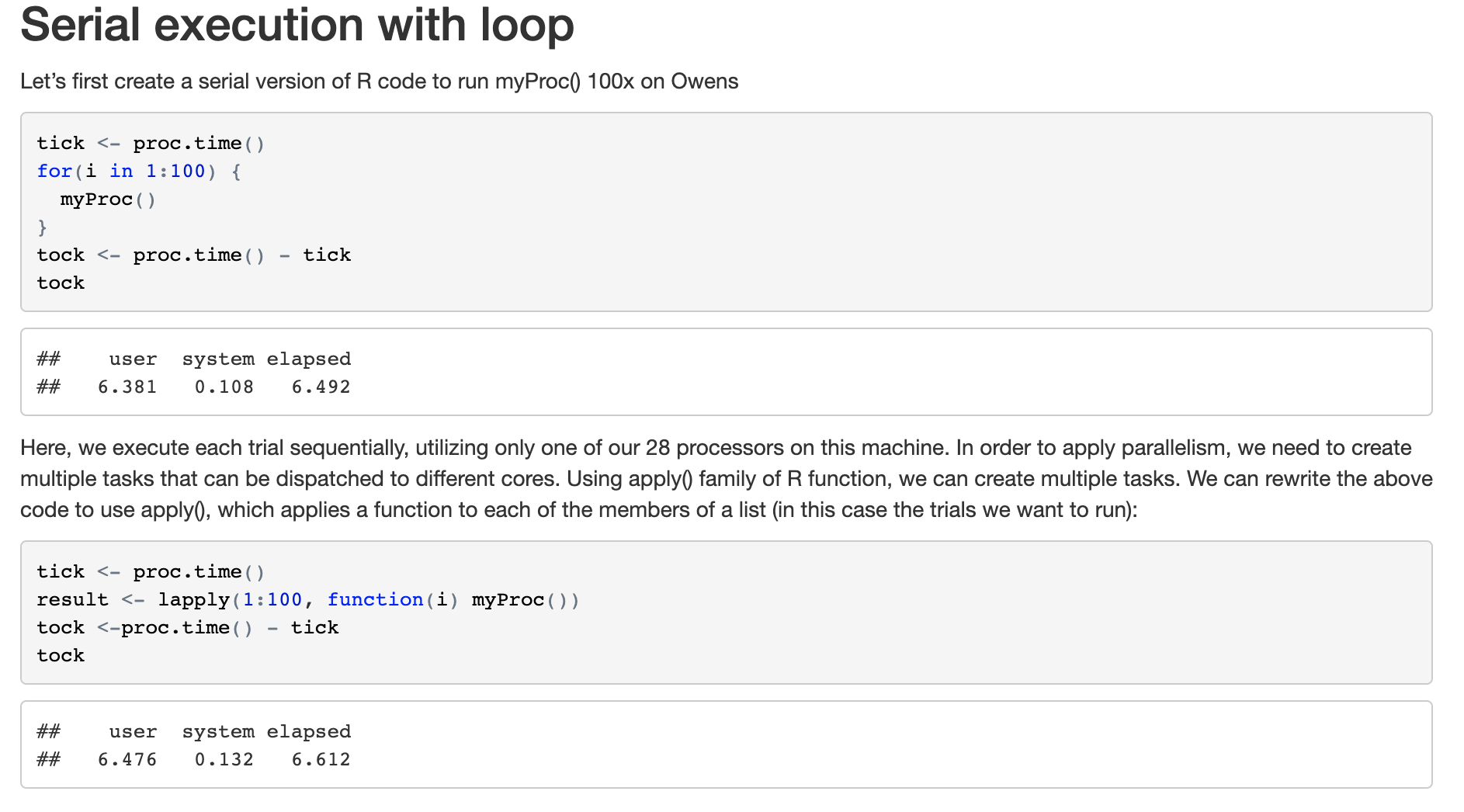 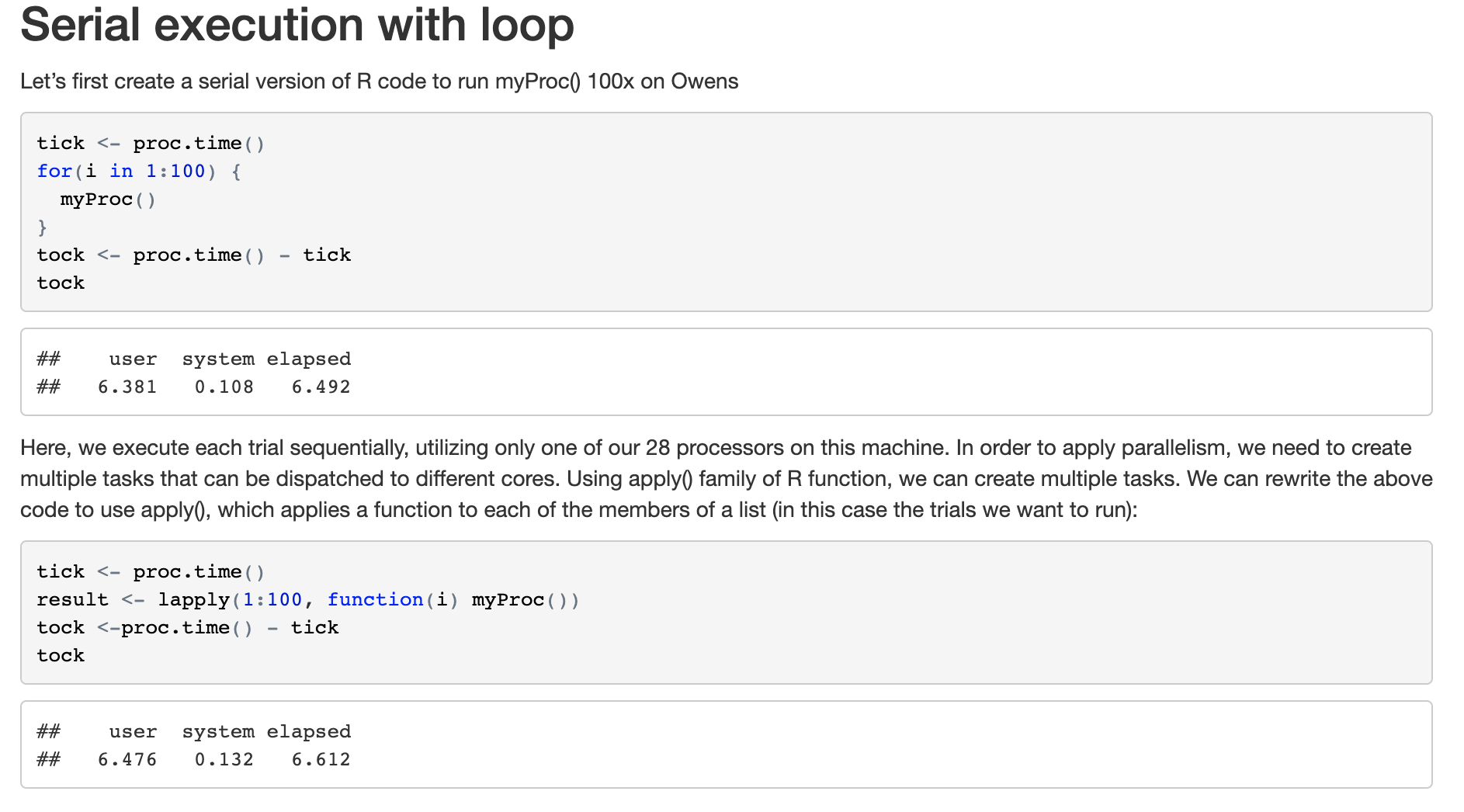 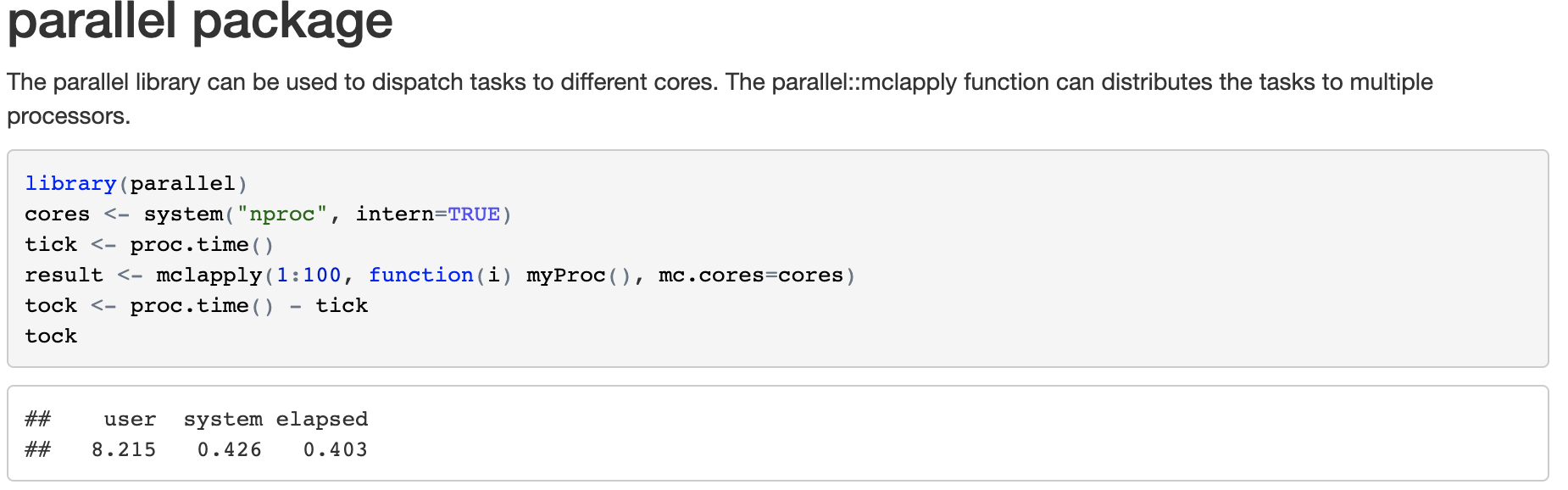 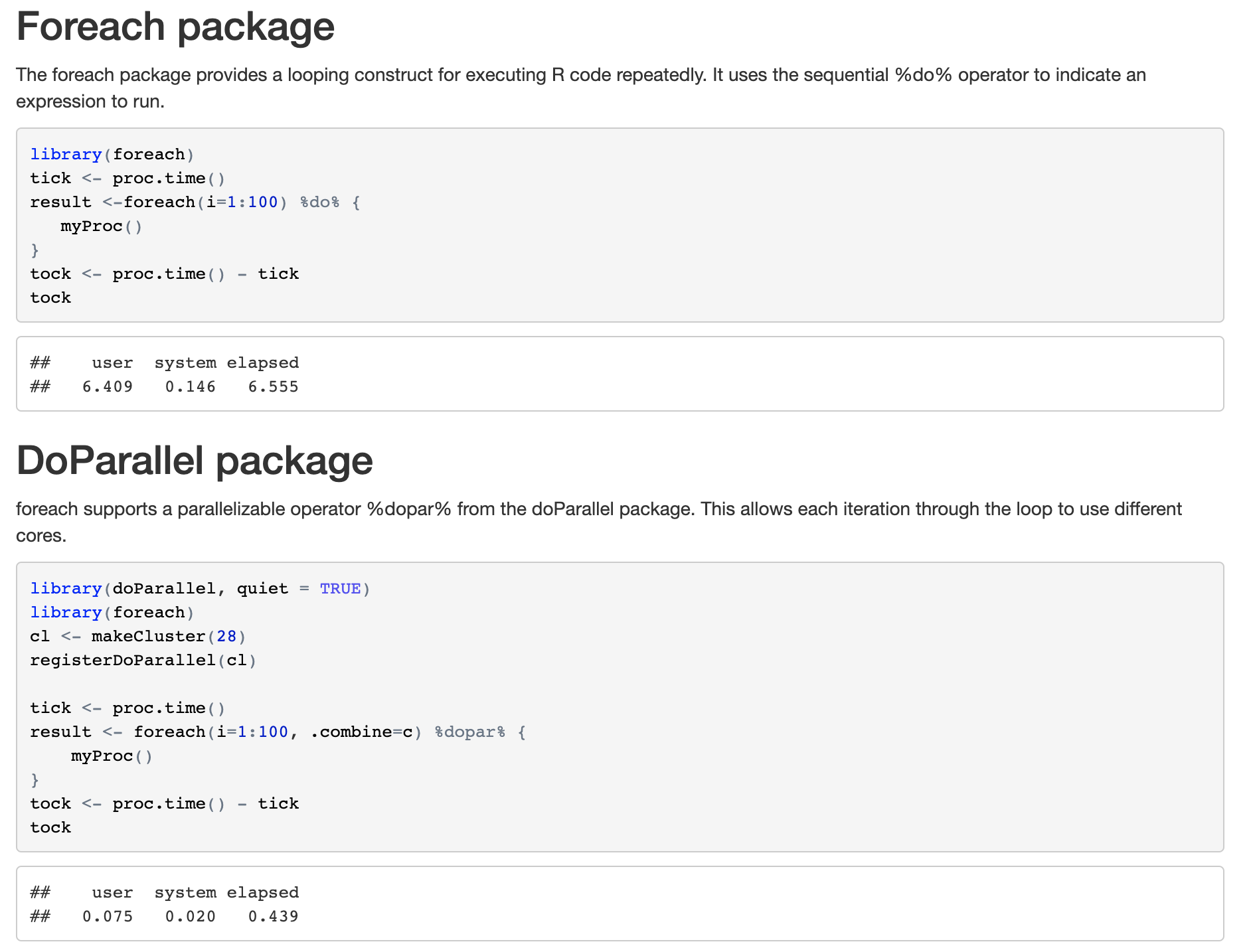 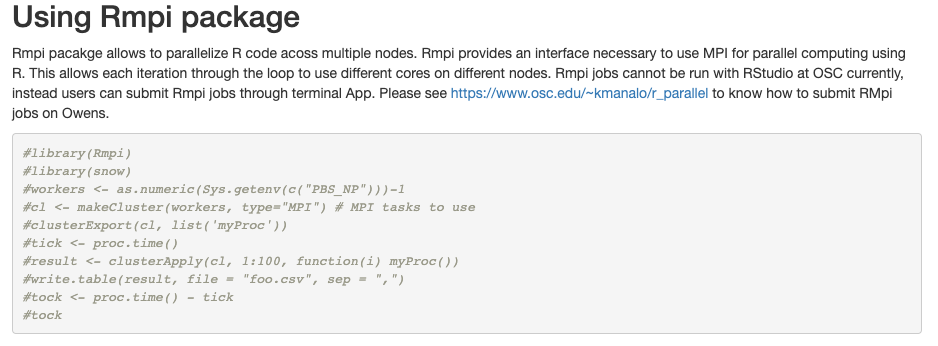 qsub job.pbs
#!/bin/bash
#PBS -l walltime=10:00
#PBS -l nodes=4:ppn=28

cd $PBS_O_WORKDIR
ml R/3.6.3-gnu9.1
ml openmpi/1.10.7

# parallel R: submit job with one MPI master
mpirun -np 1 R --slave < parallel_testing.R
Exercise-7Parallel R examples
Summary
In this lesson, we reviewed the way in which traditional  for loops in R can be rewritten as functions that are applied to a list serially using lapply, and then how the parallel package mclapply function can be substituted in order to utilize multiple cores on the cluster to speed up computations. We also reviewed the use of the foreach package with the %dopar operator to accomplish a similar parallelization using multiple cores. We also reviewed example on parallelizing R code across nodes.

References:
https://www.osc.edu/resources/available_software/software_list/r
https://www.jacobtnyoung.com/r-workshop.html
https://www.osc.edu/~kmanalo/r_parallel
https://nceas.github.io/oss-lessons/parallel-computing-in-r/parallel-computing-in-r.html
THANK YOU!